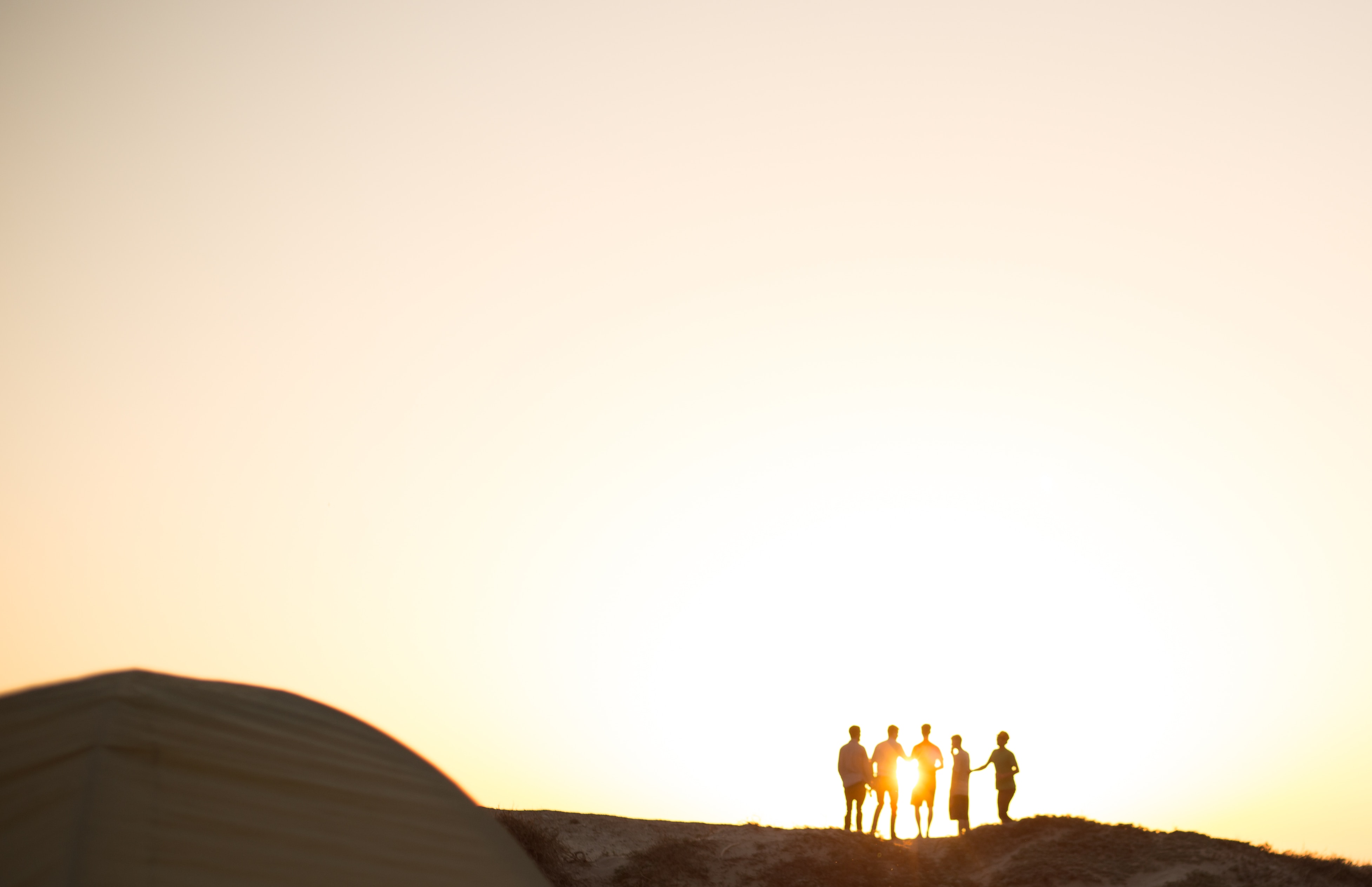 When God’s People Seek God TOGETHER
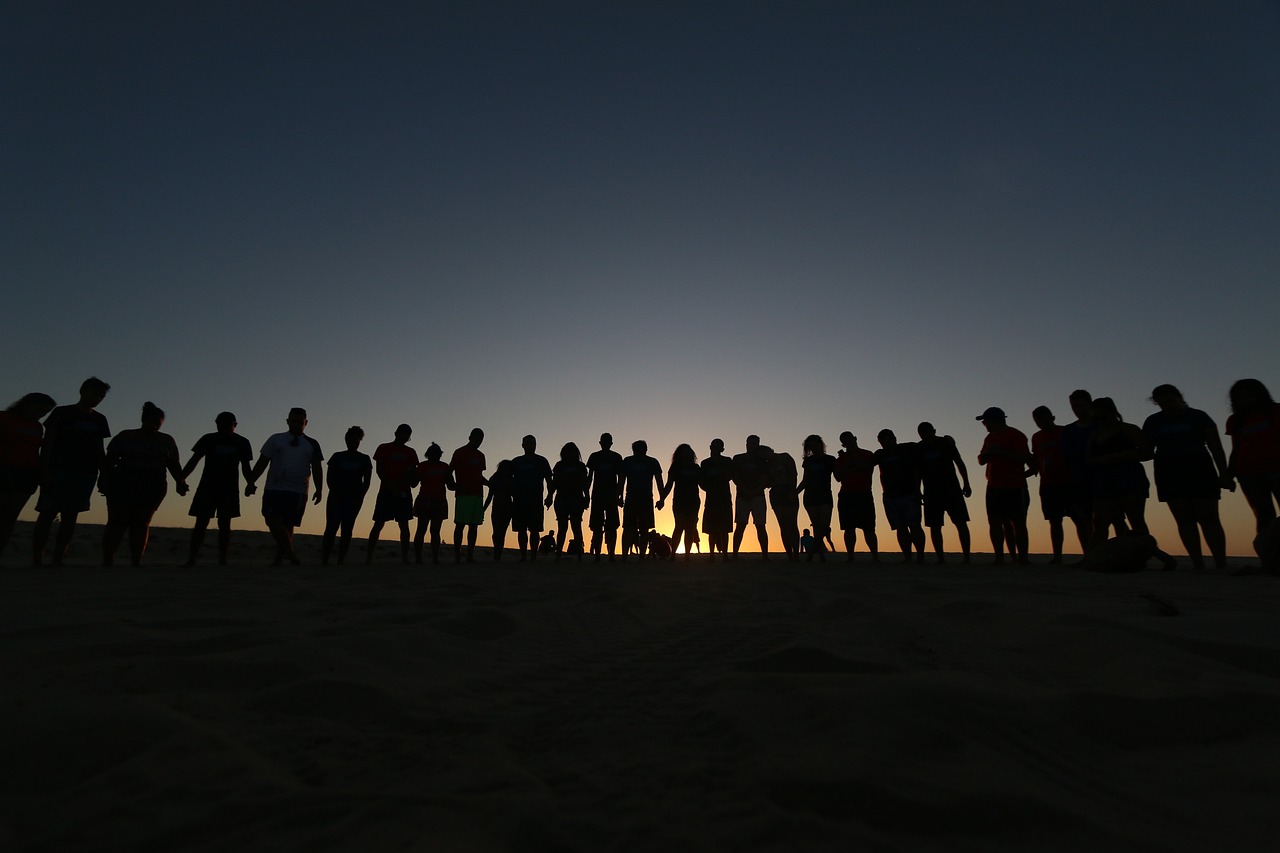 Starts with
God’s word.
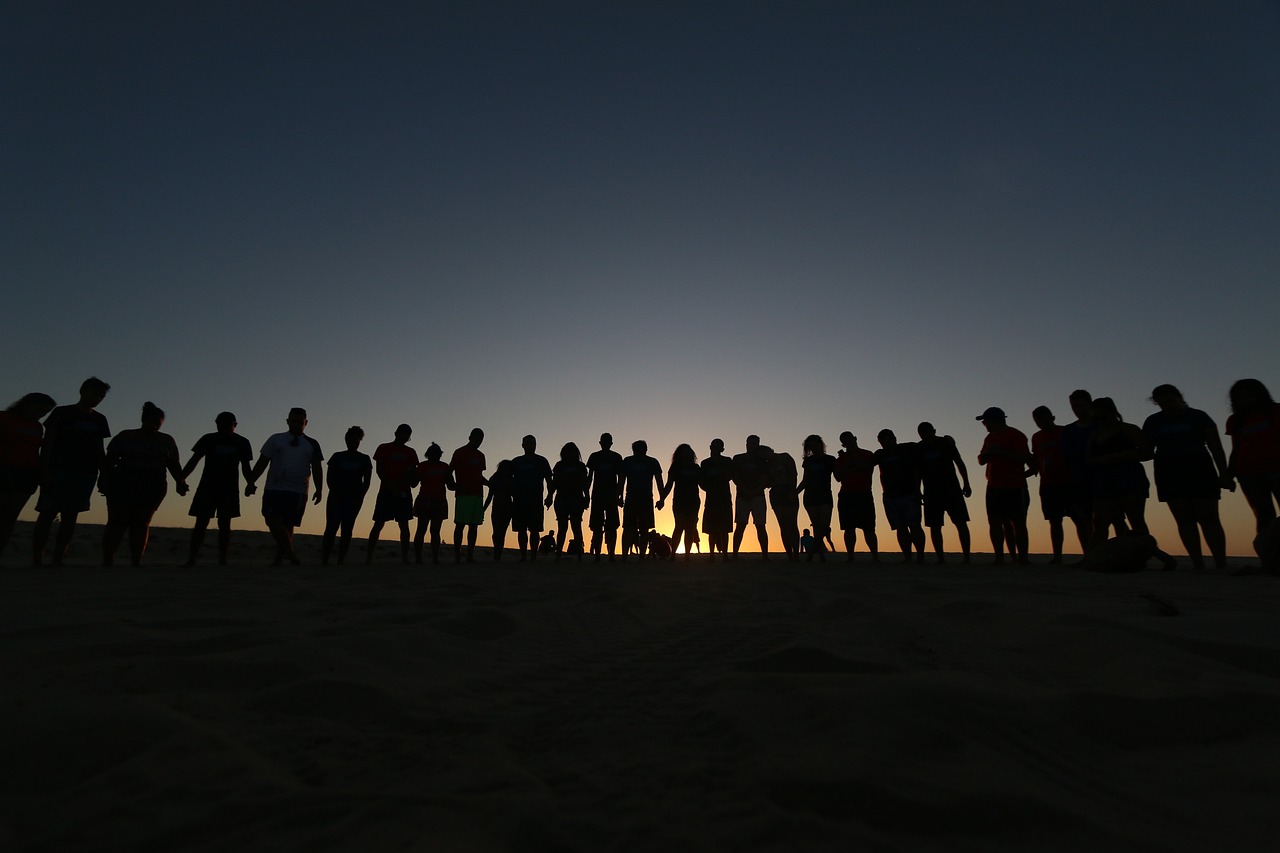 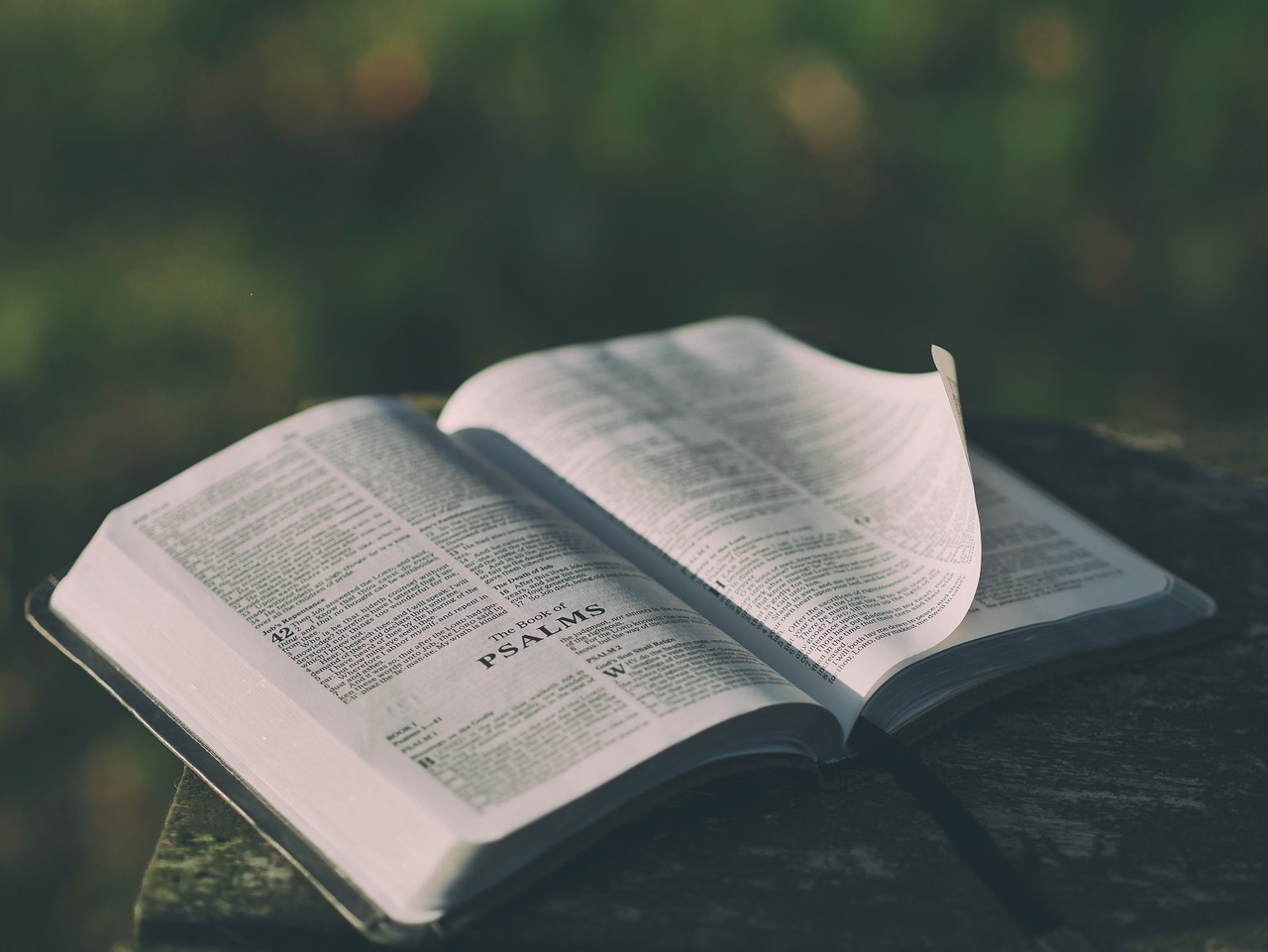 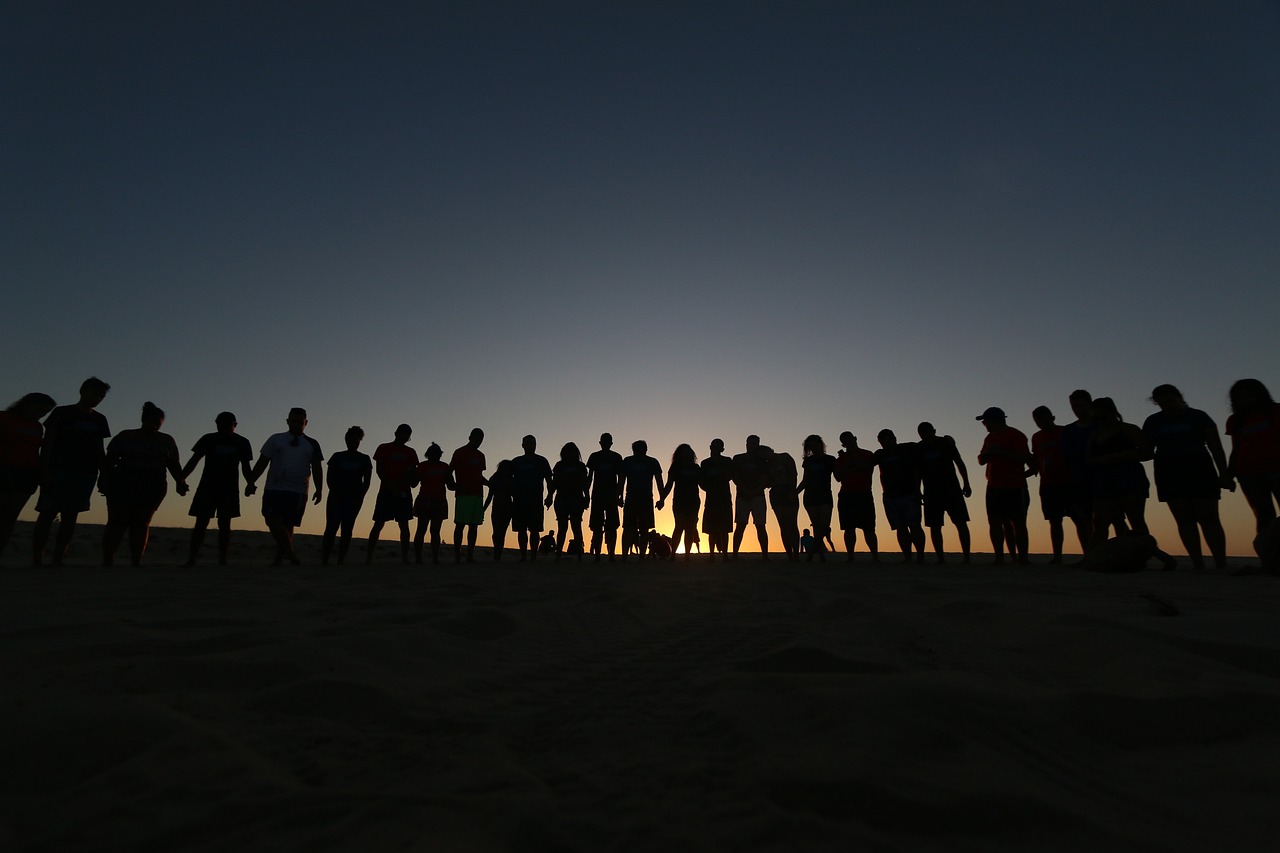 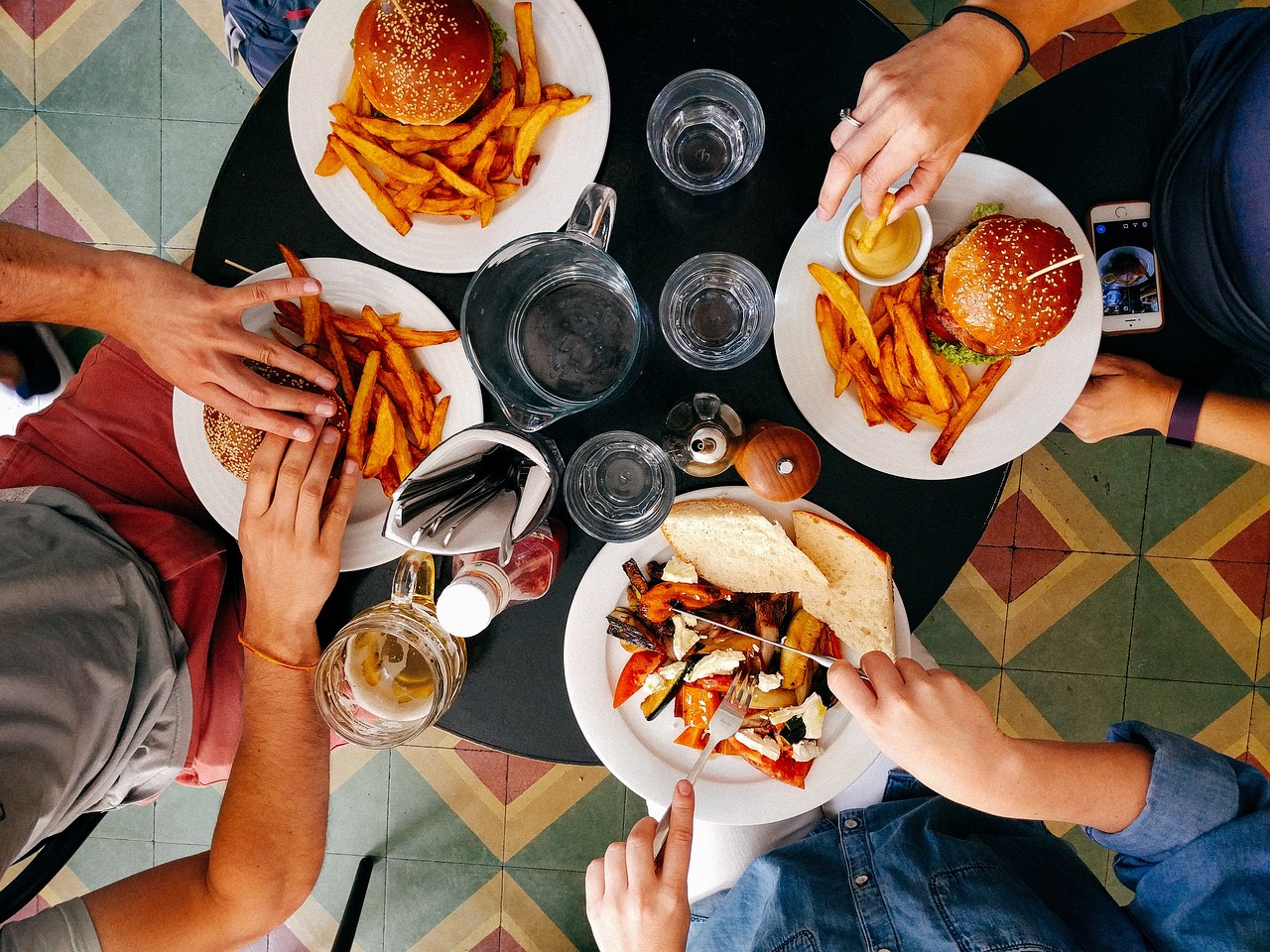 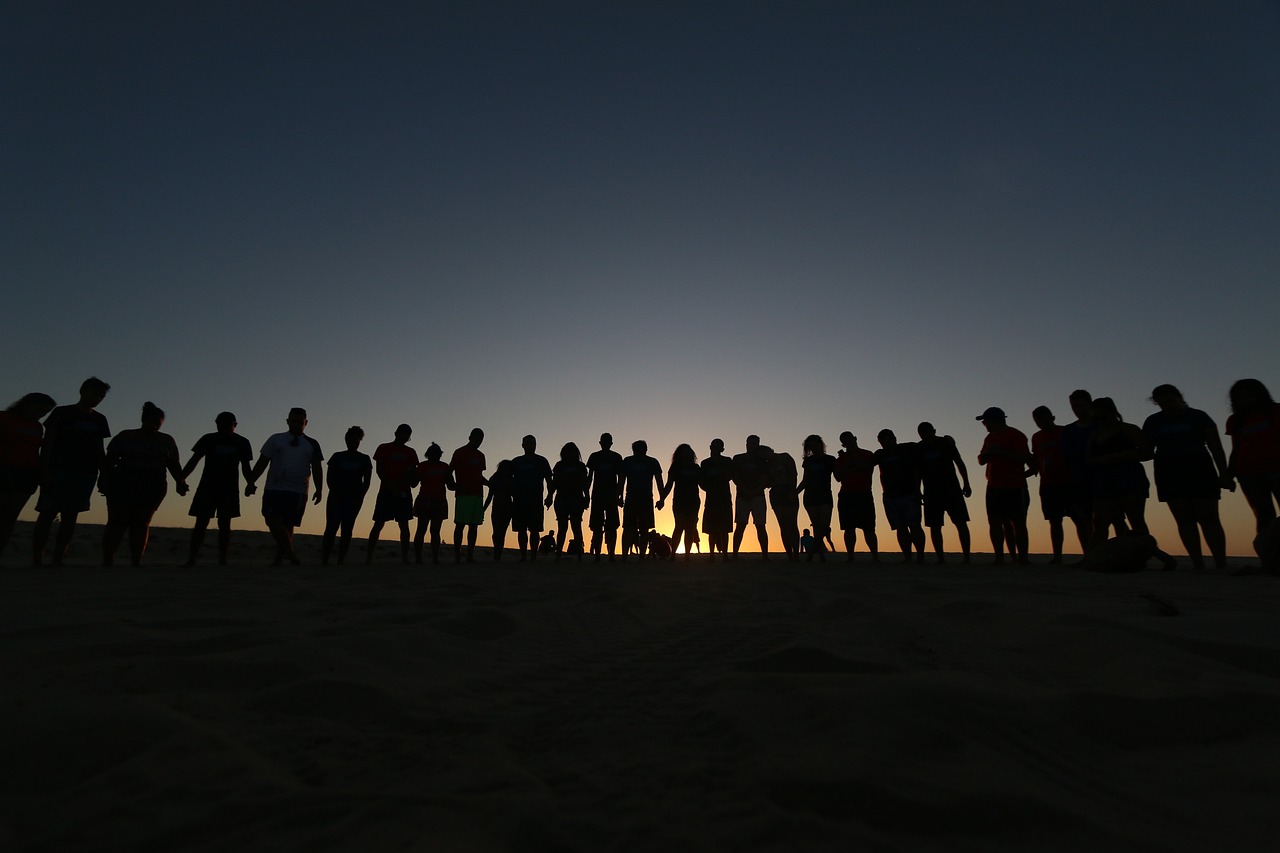 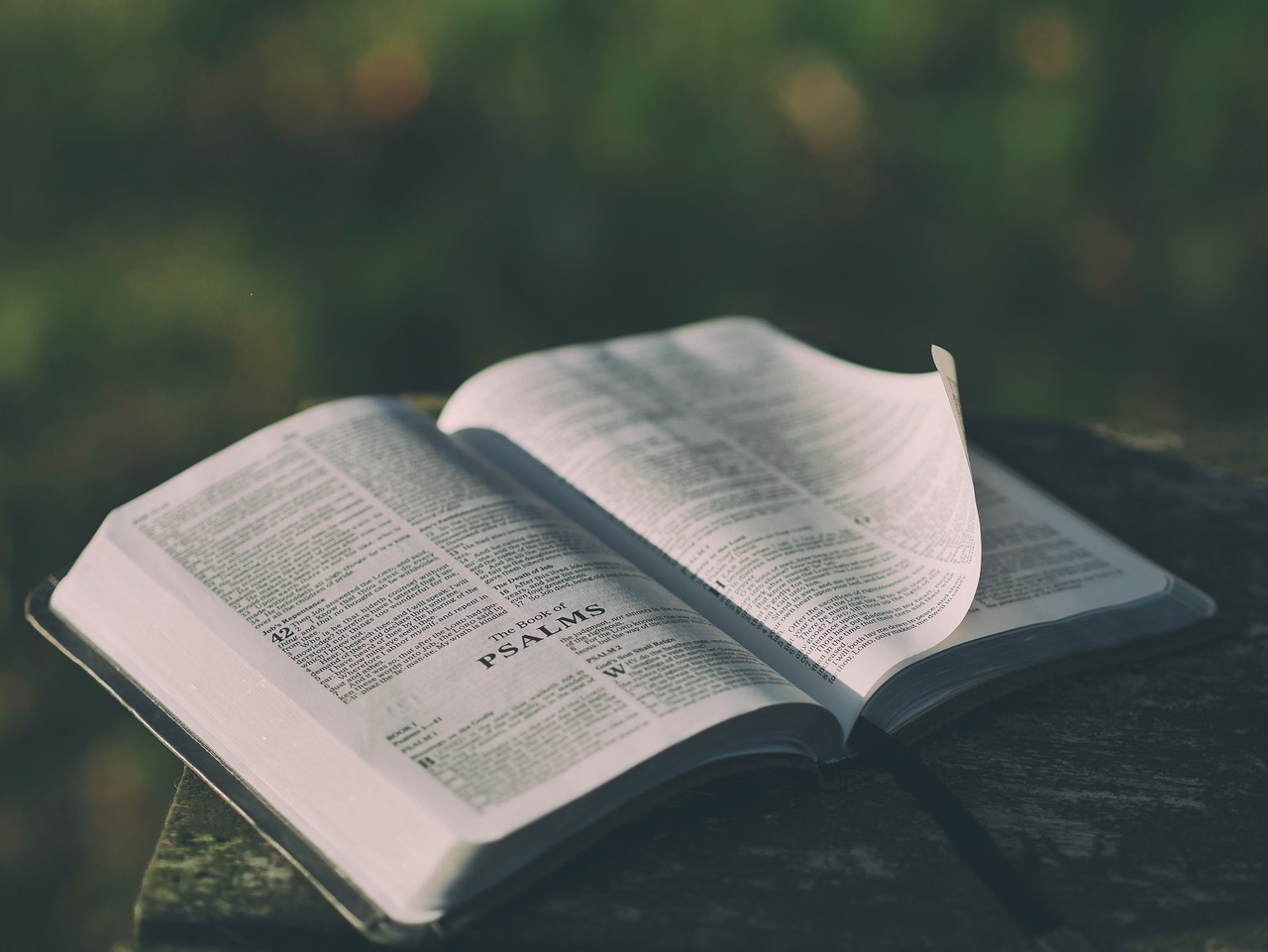 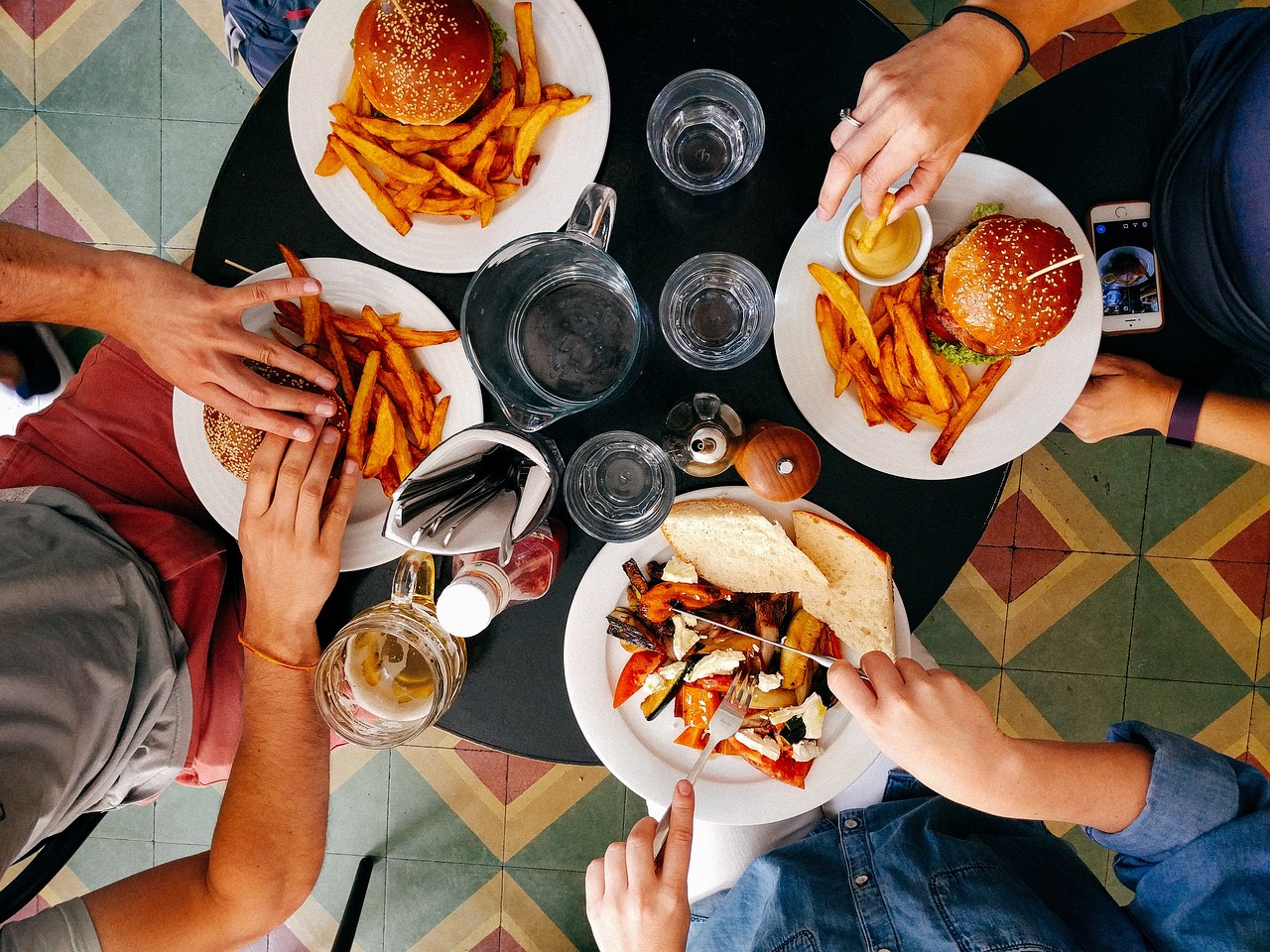 Joy
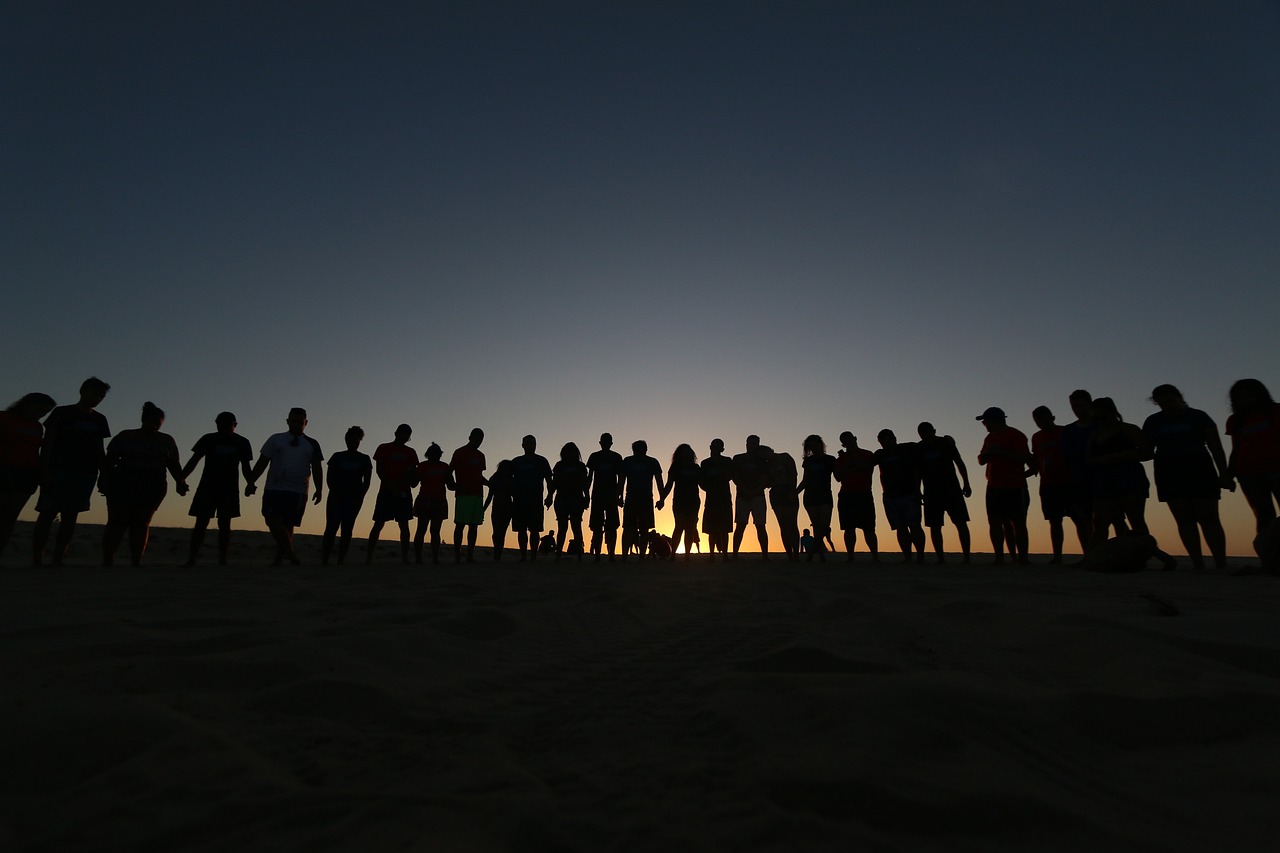 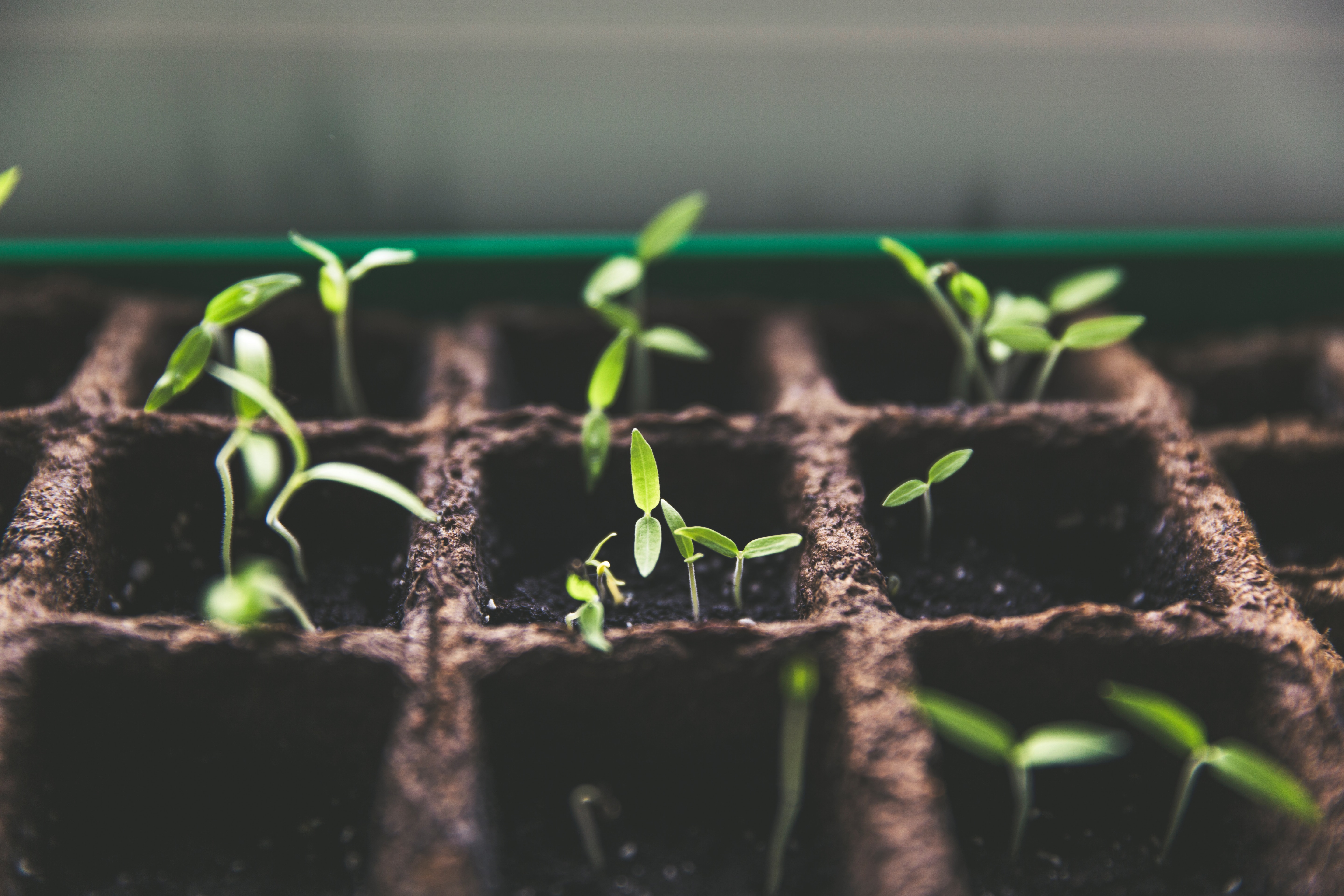 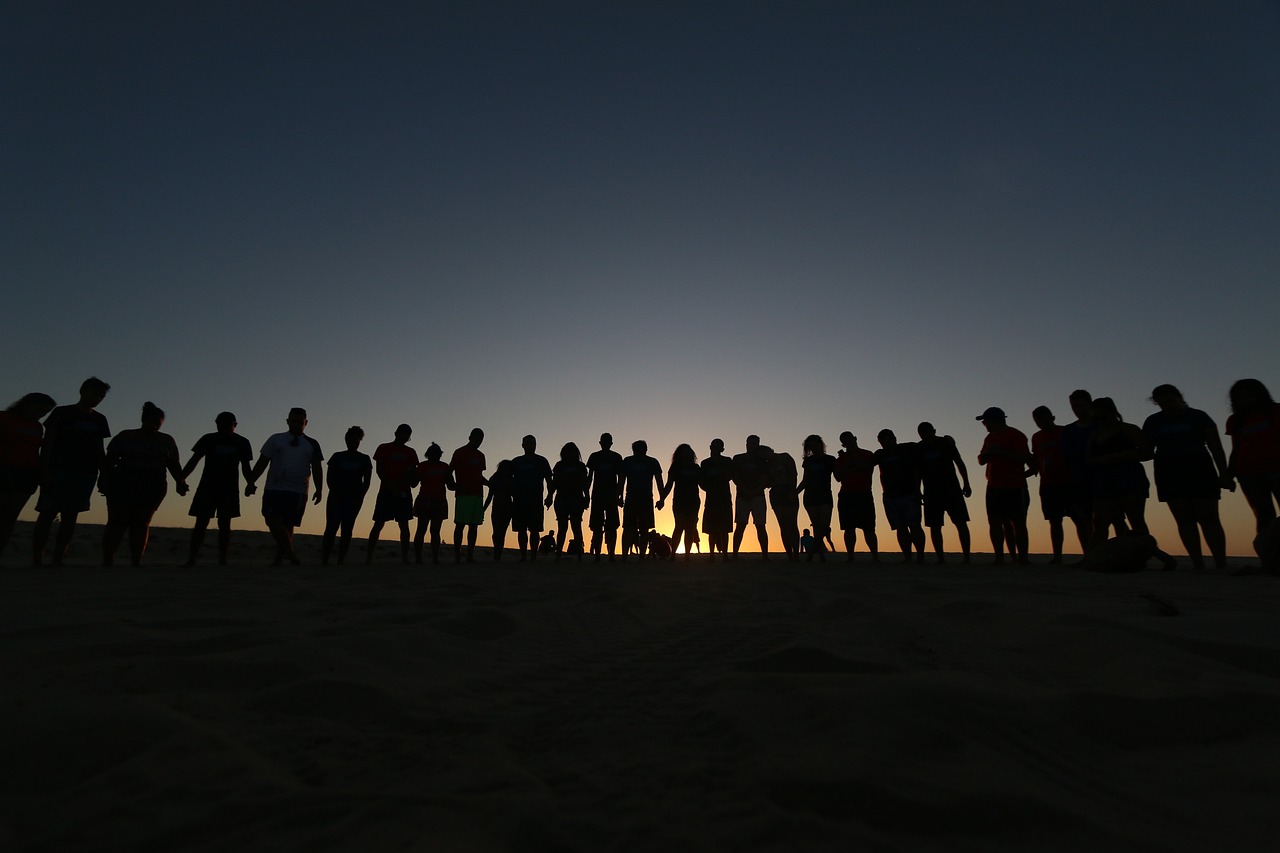 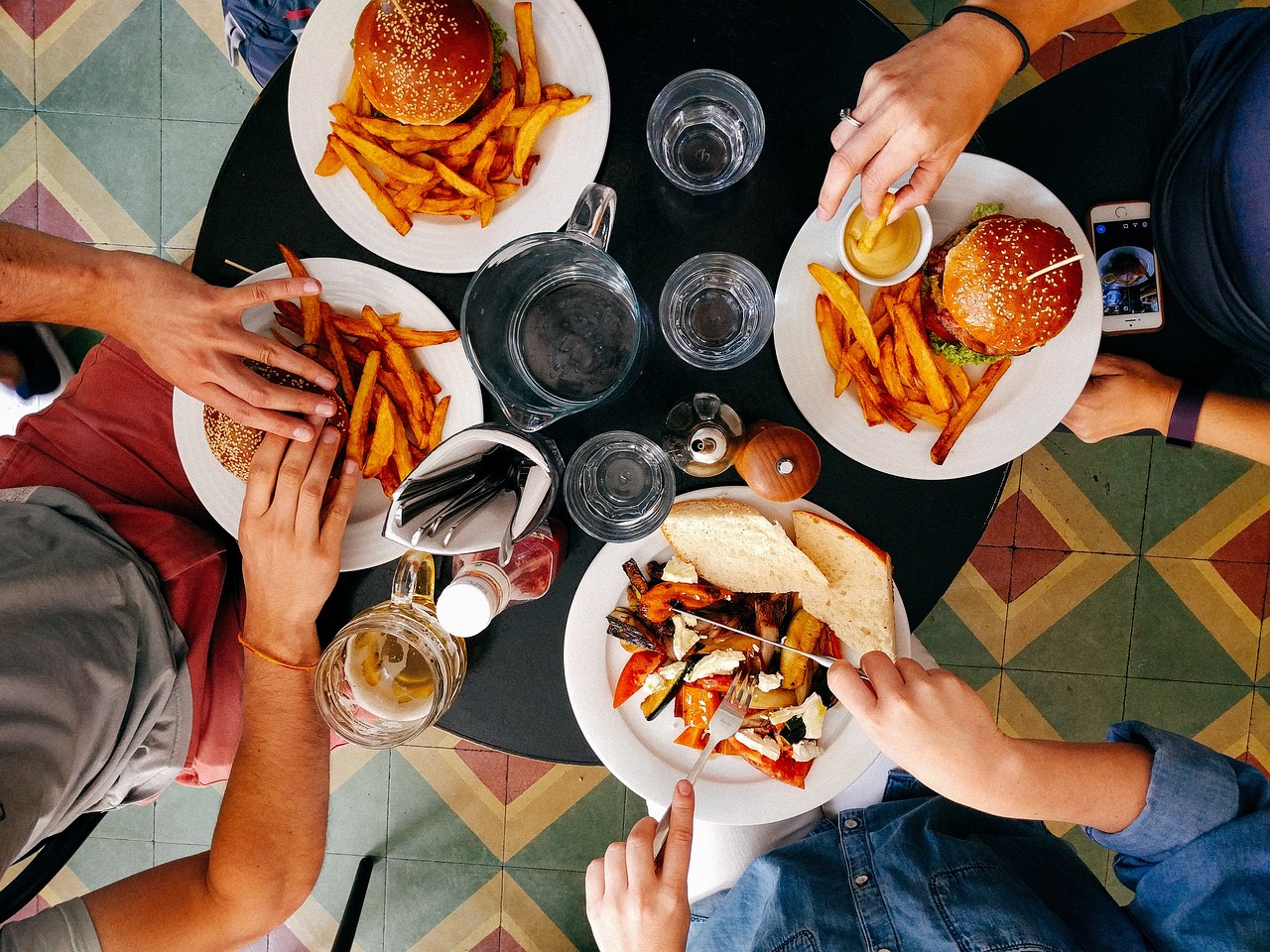 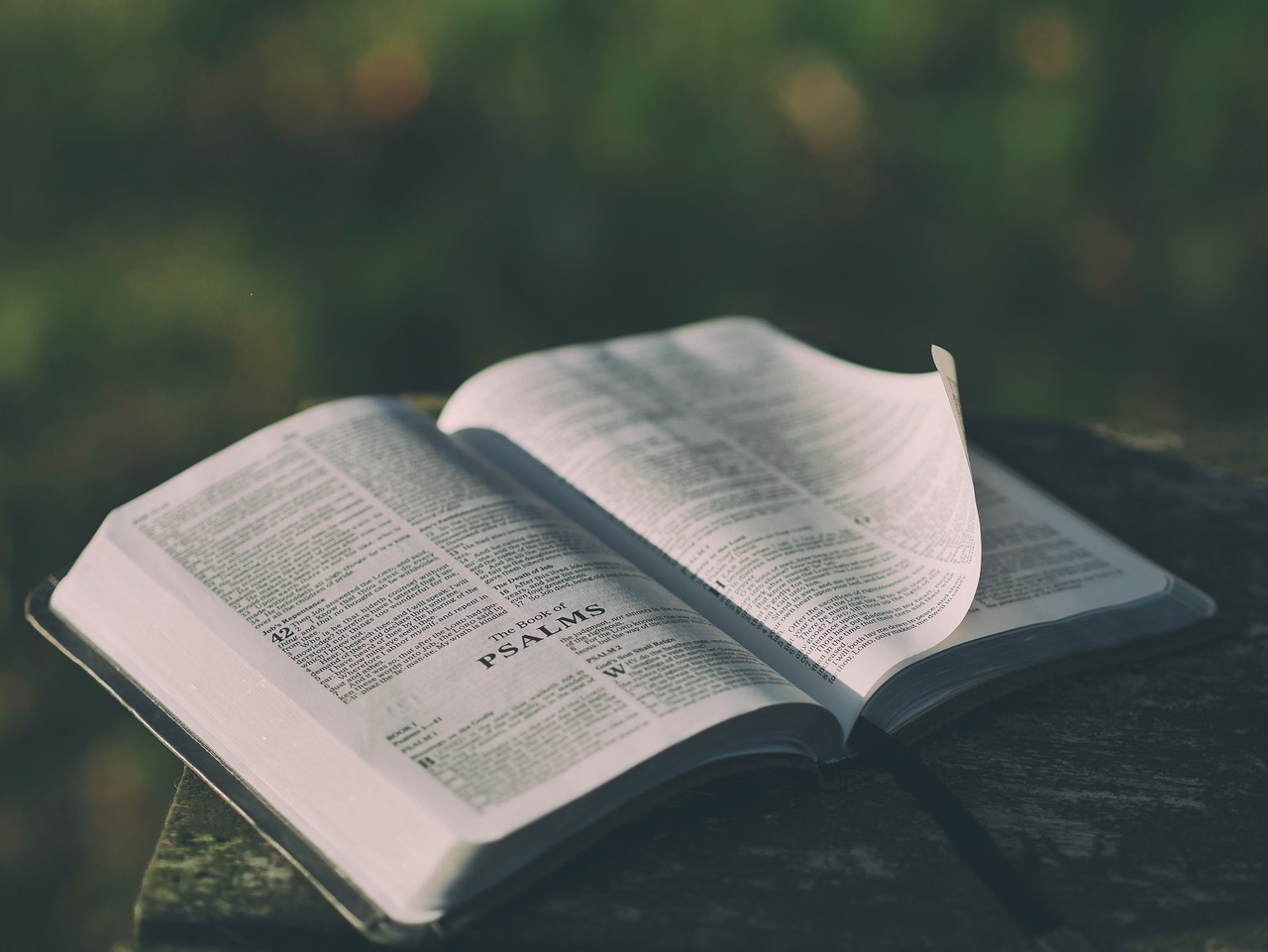 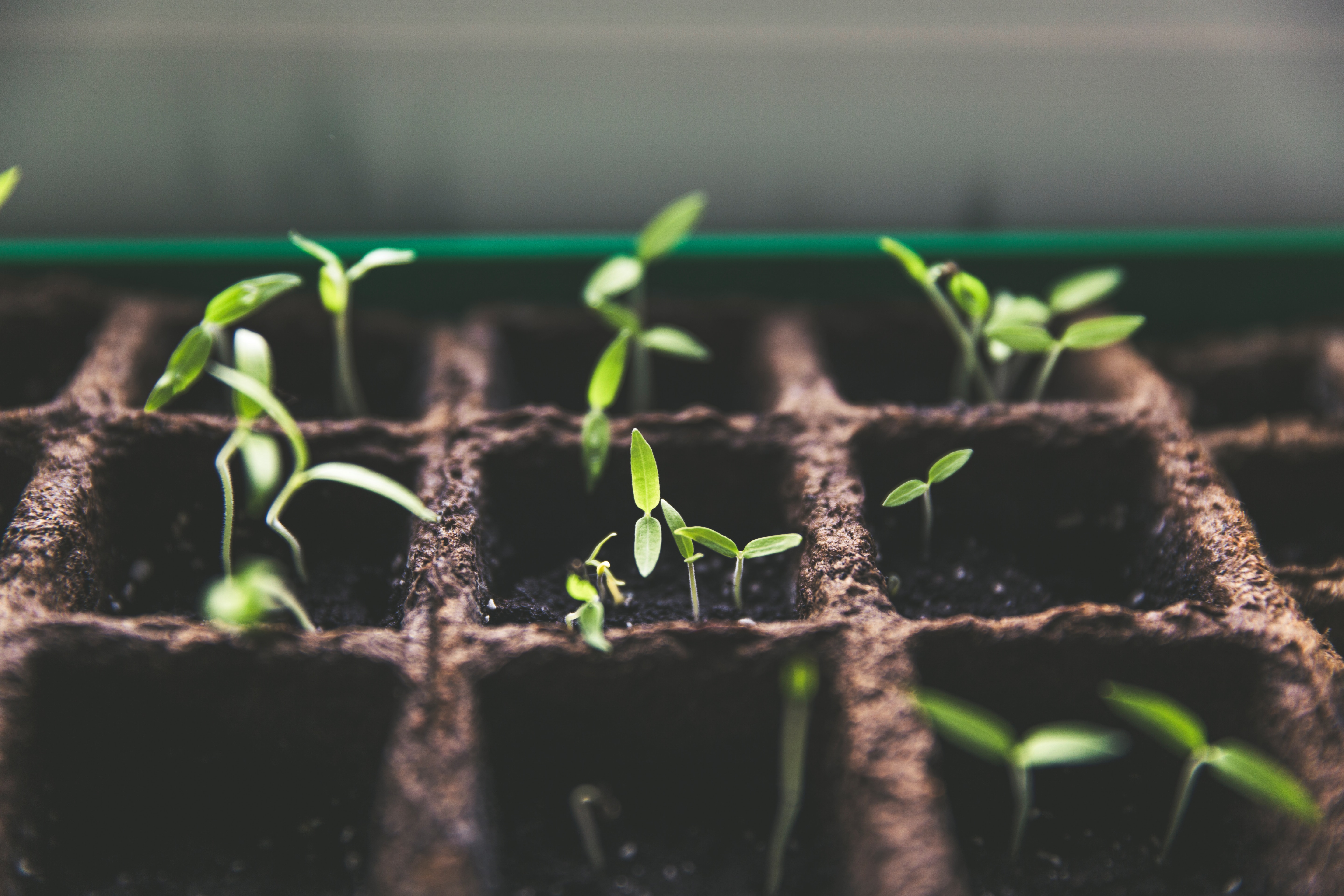 Growth
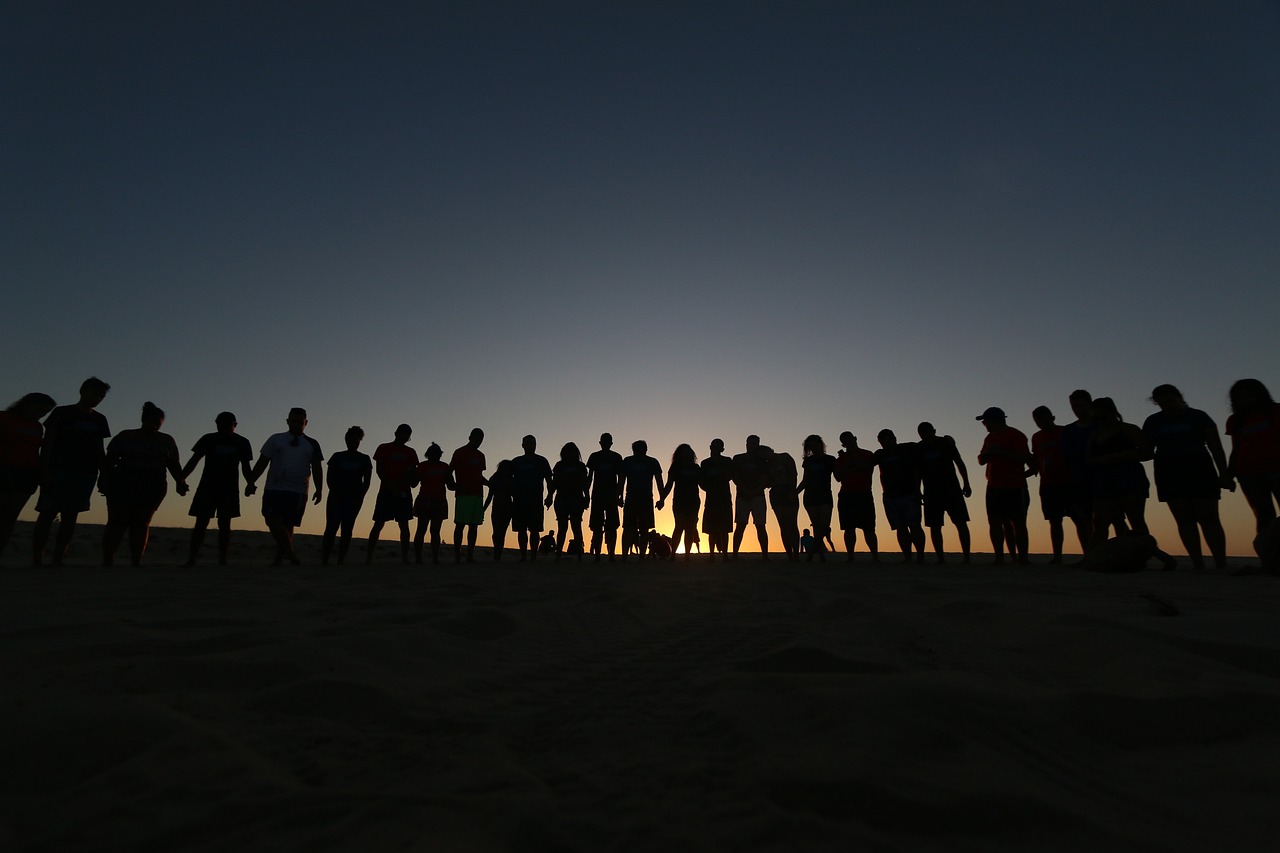 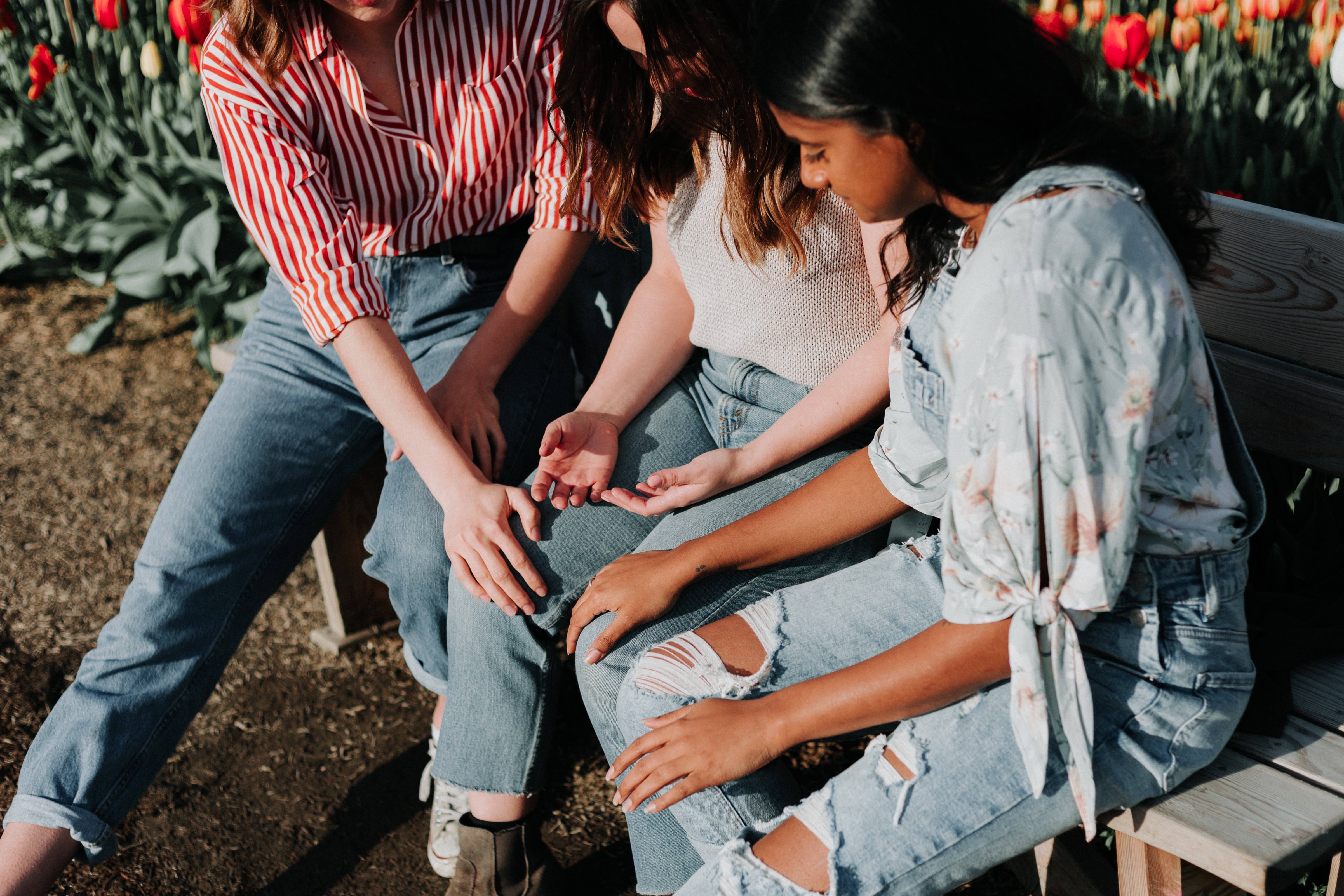 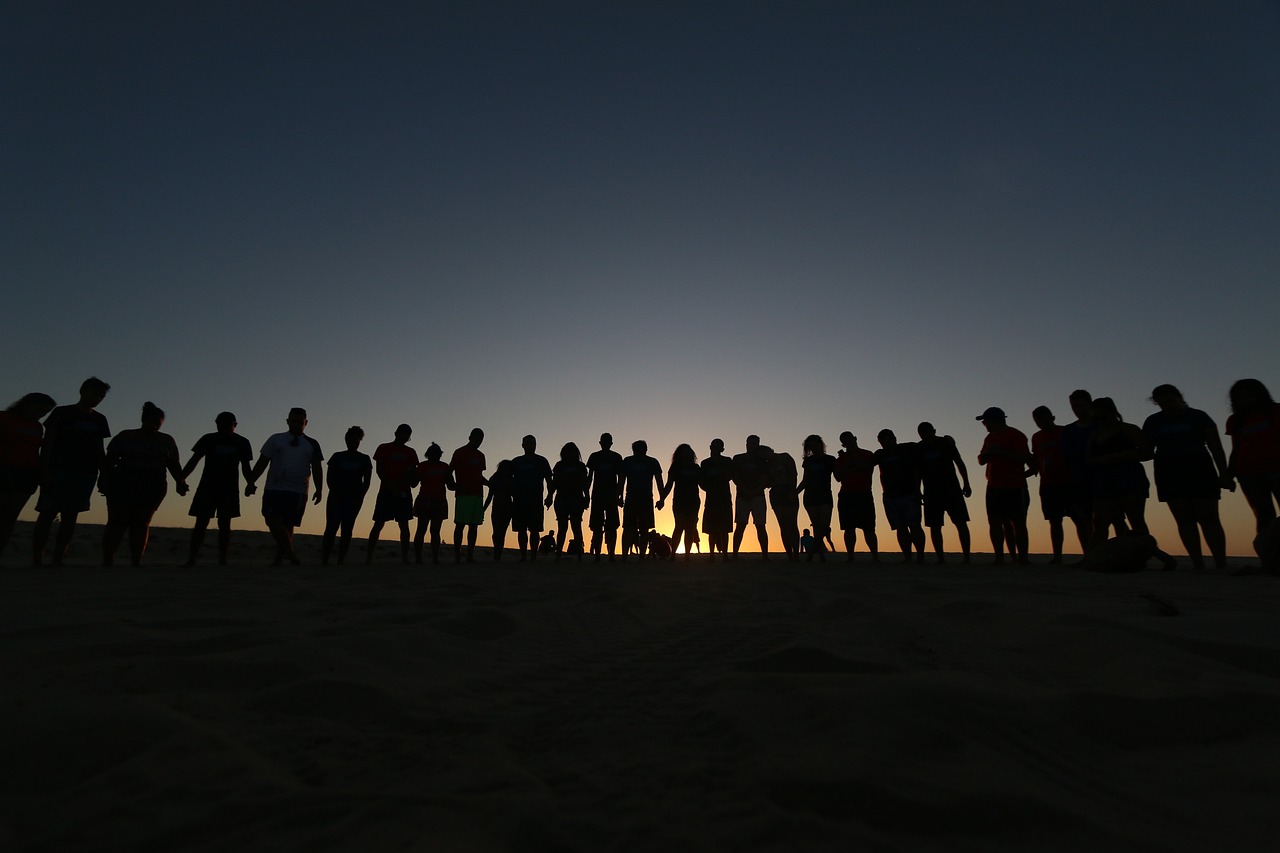 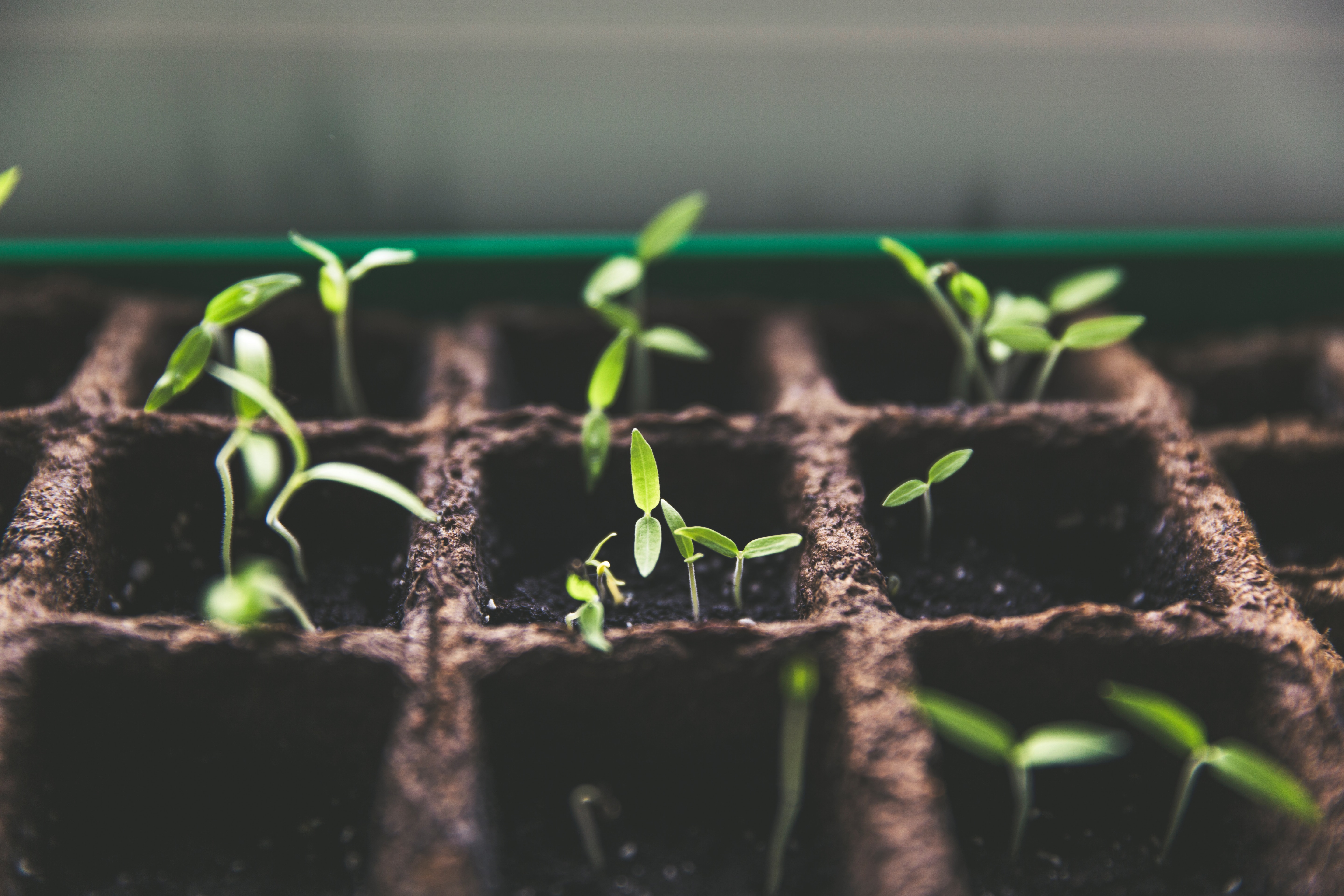 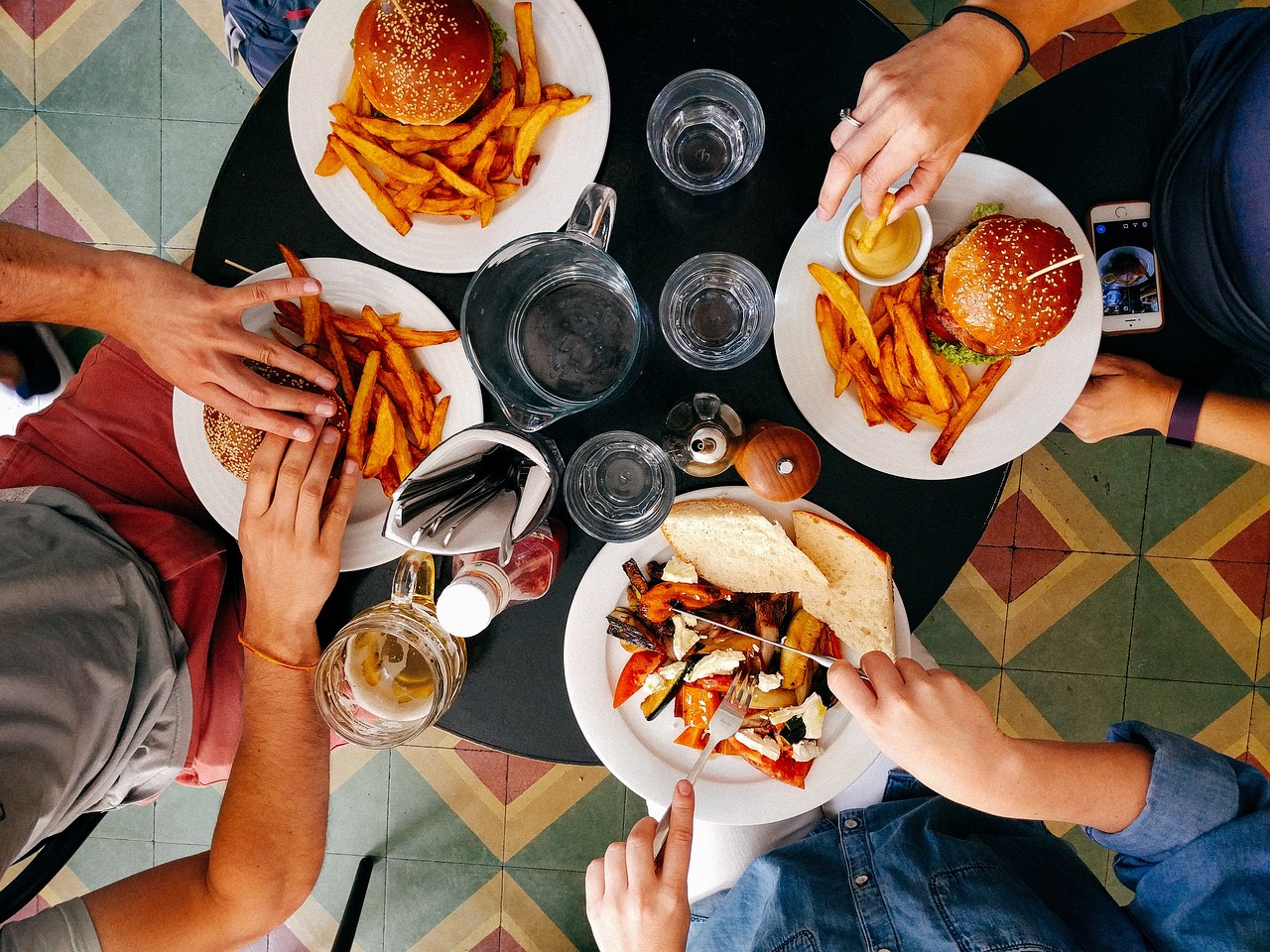 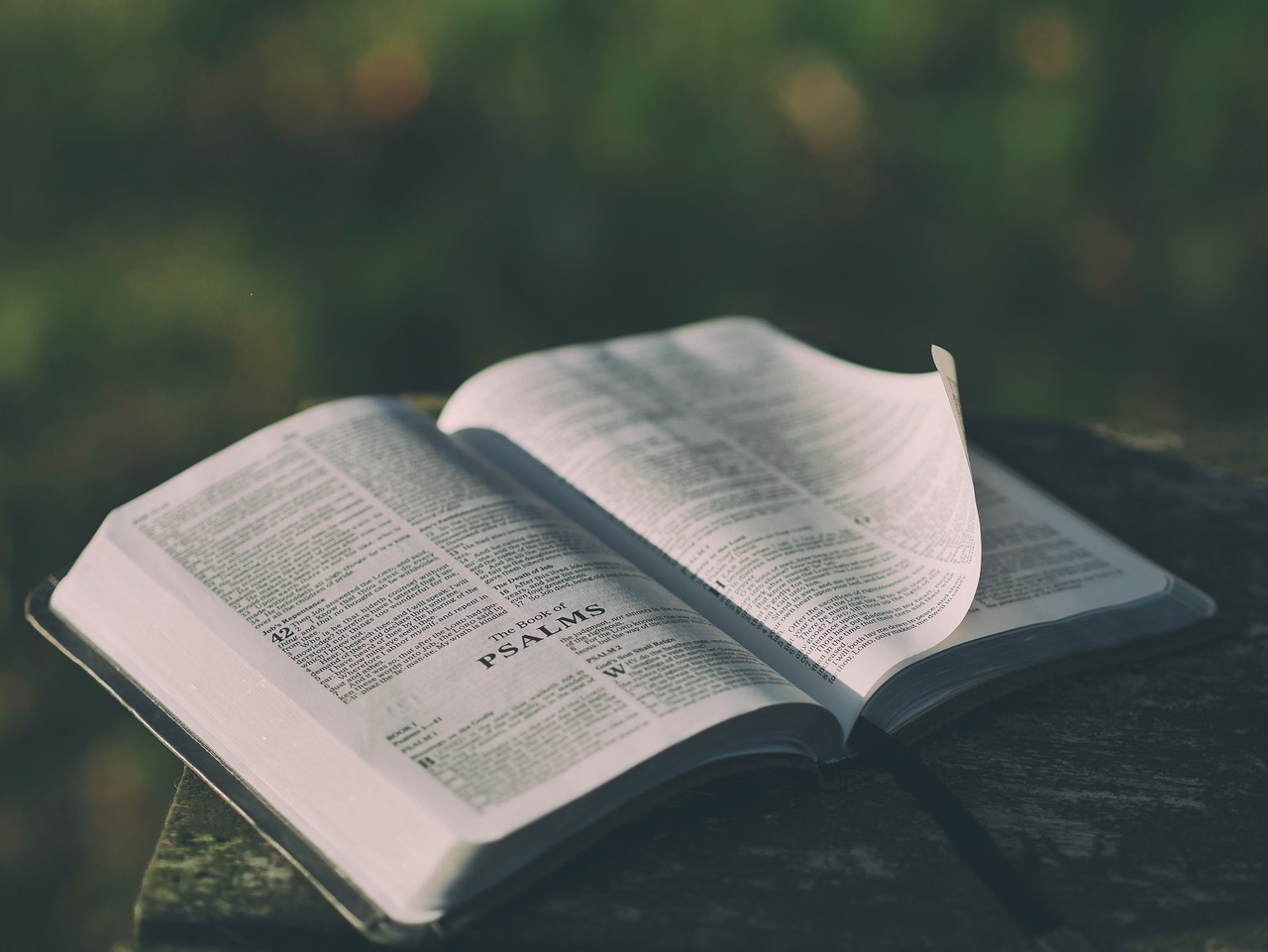 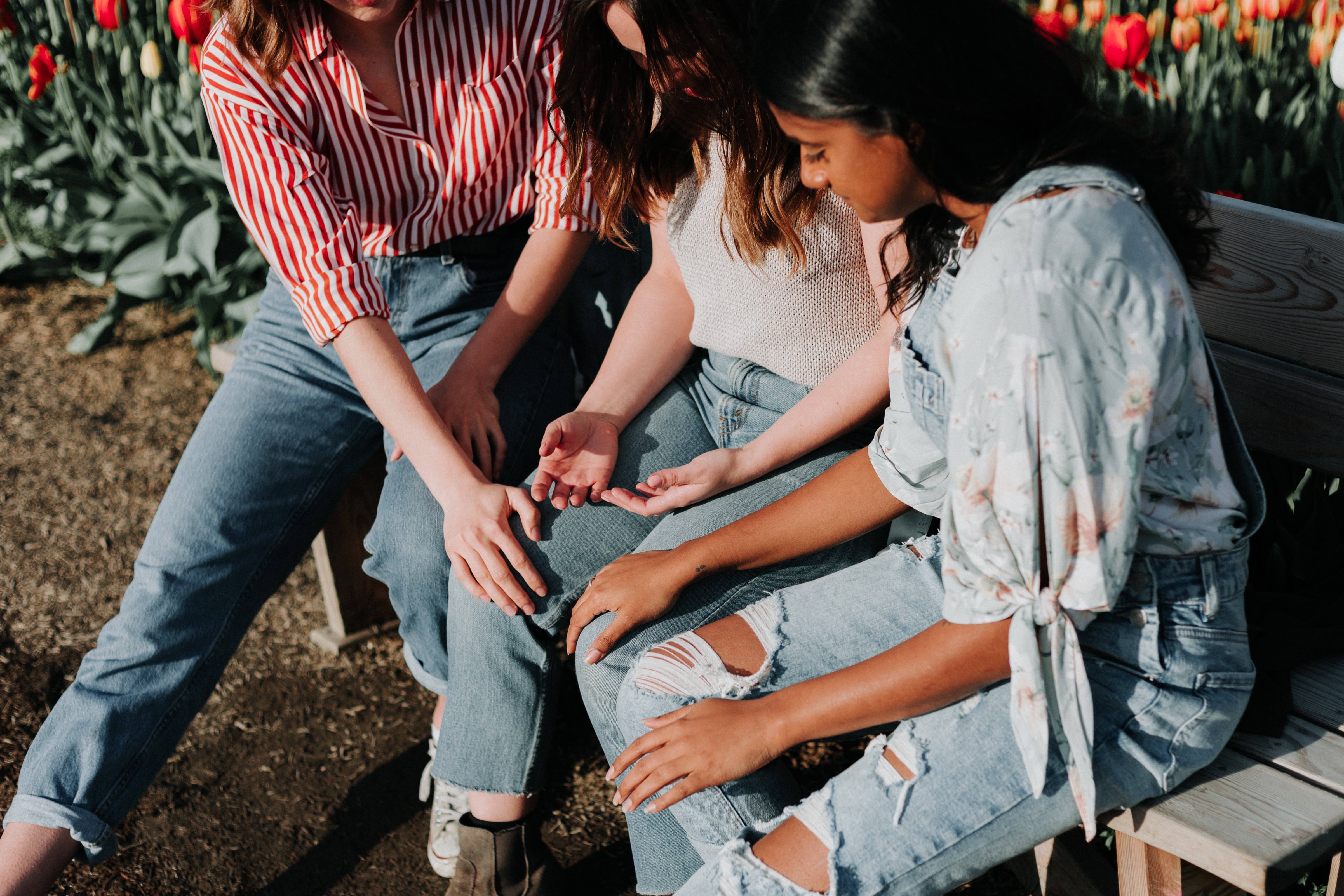 Repentance
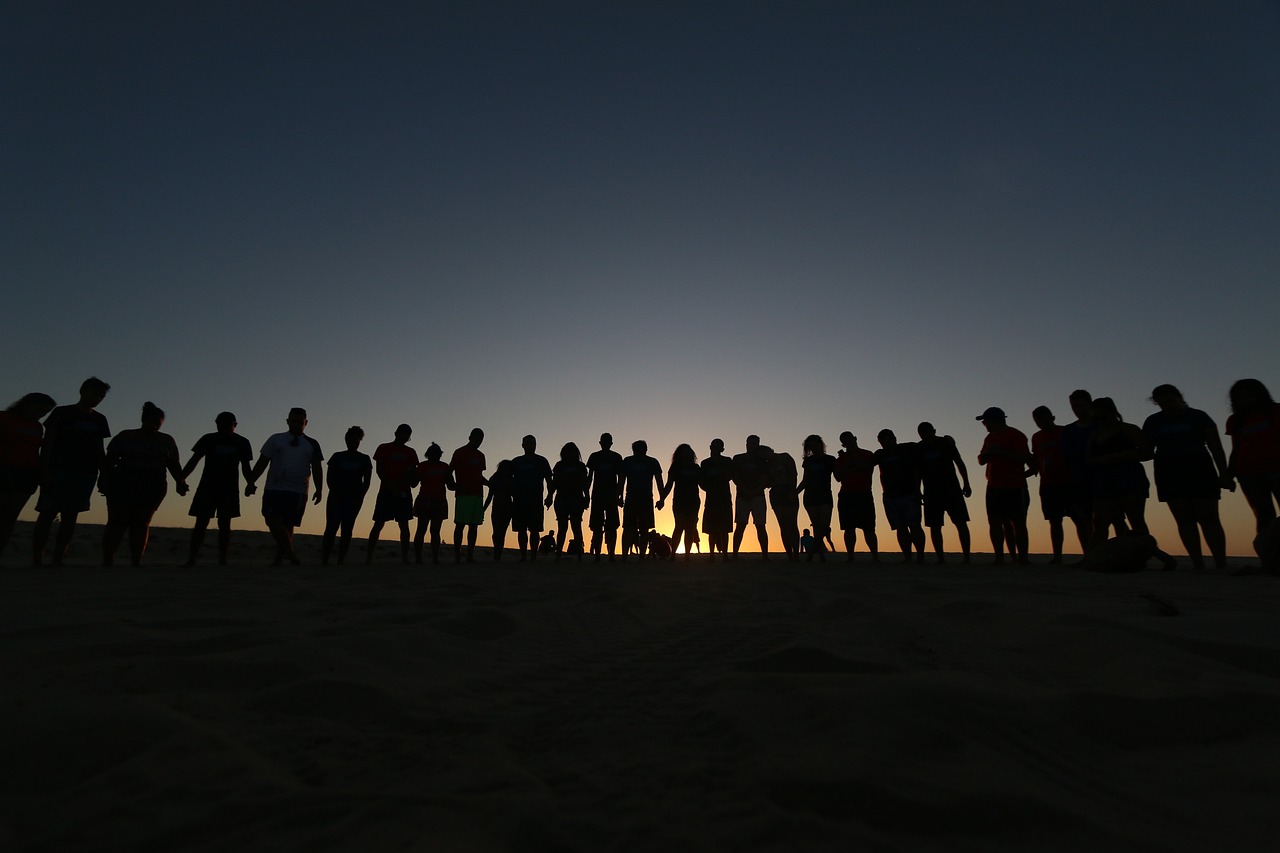 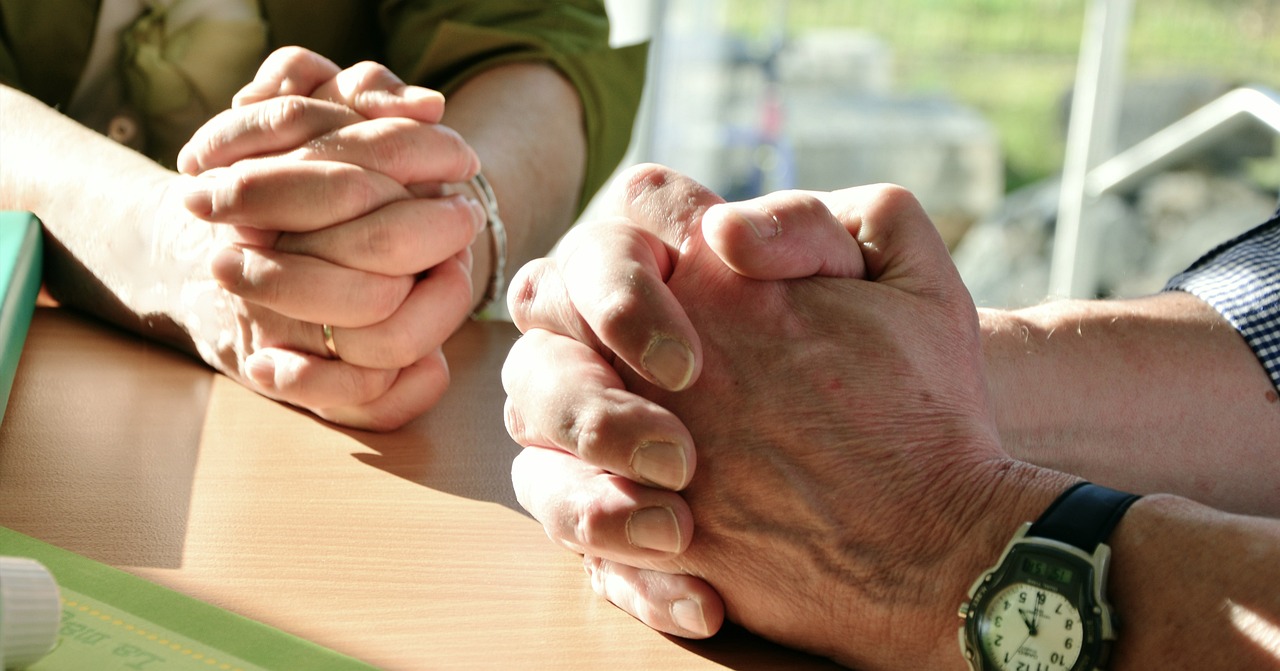 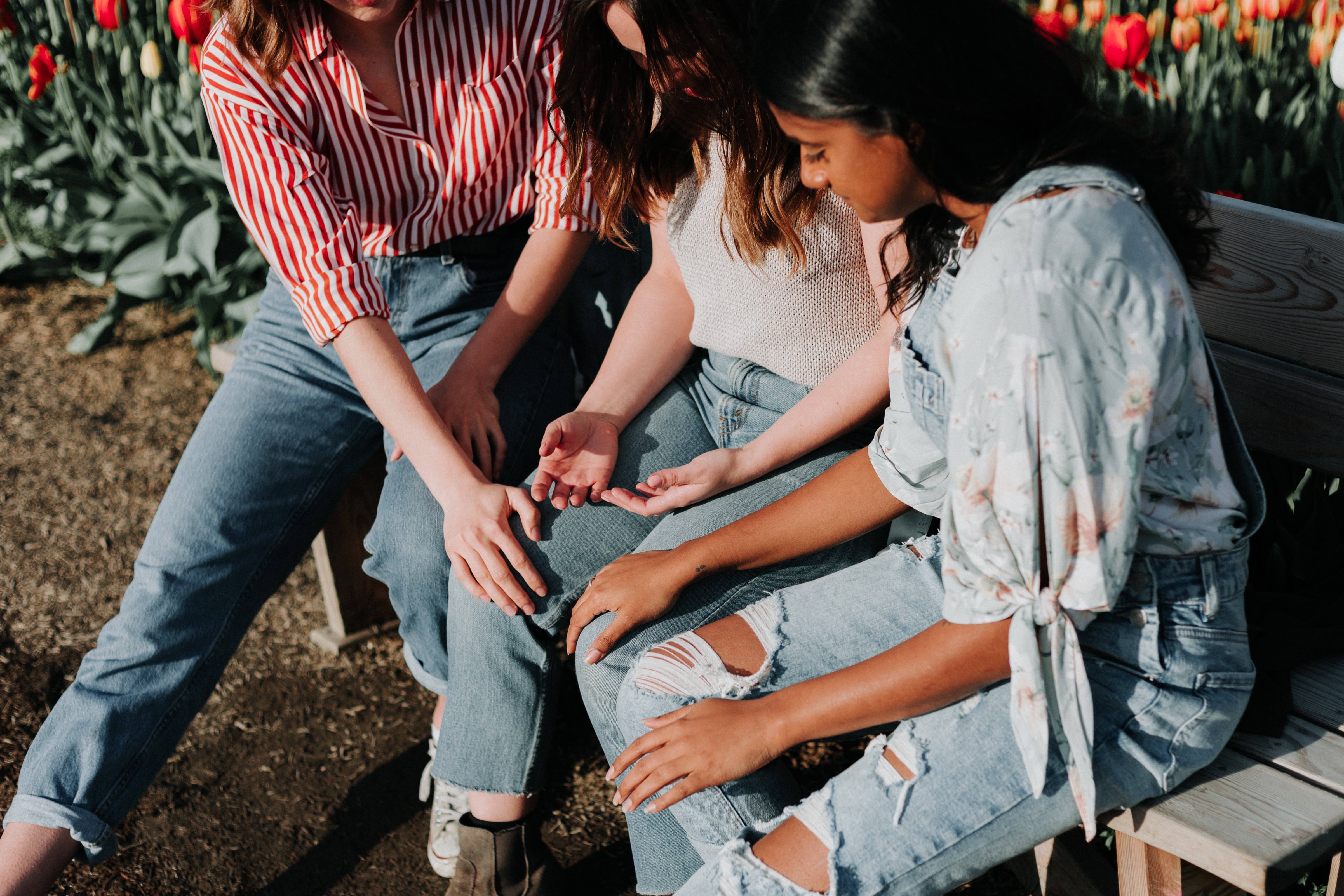 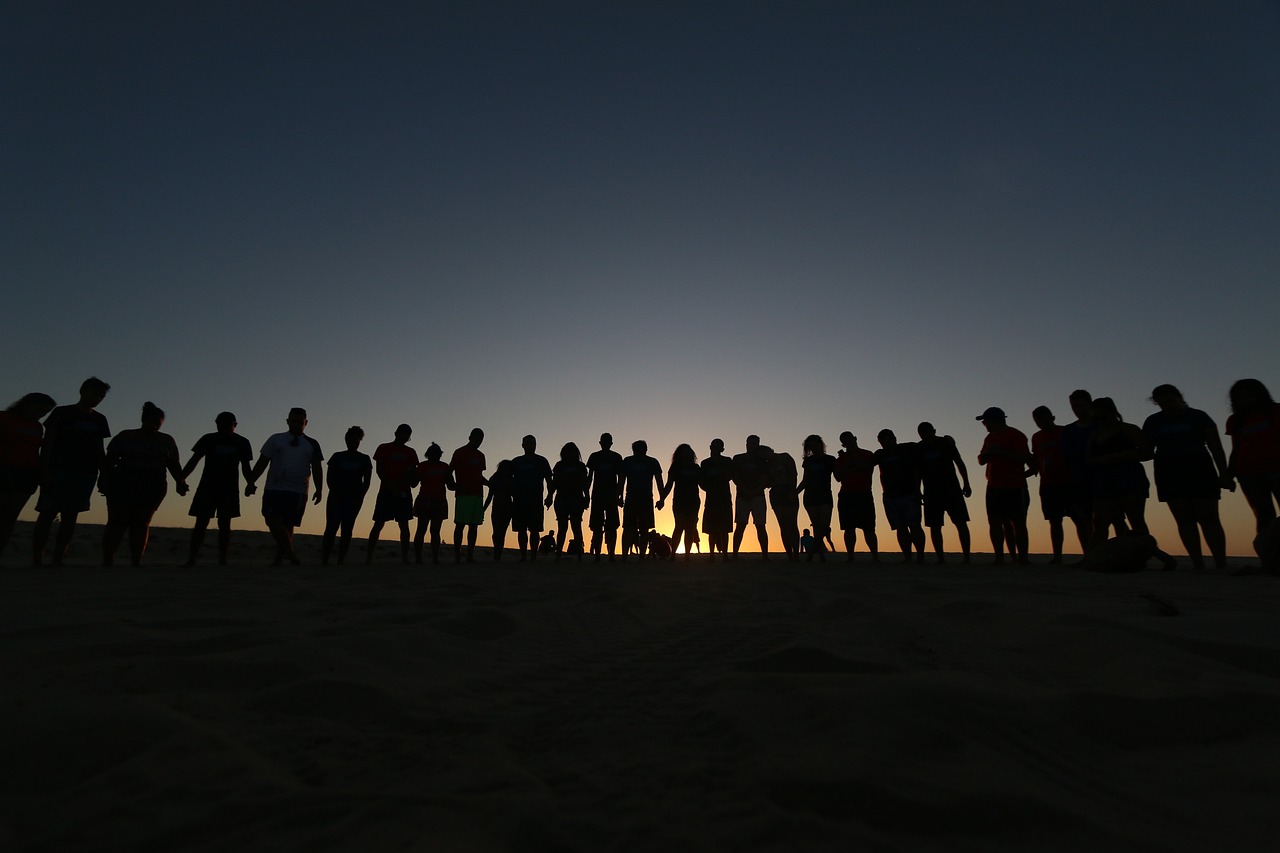 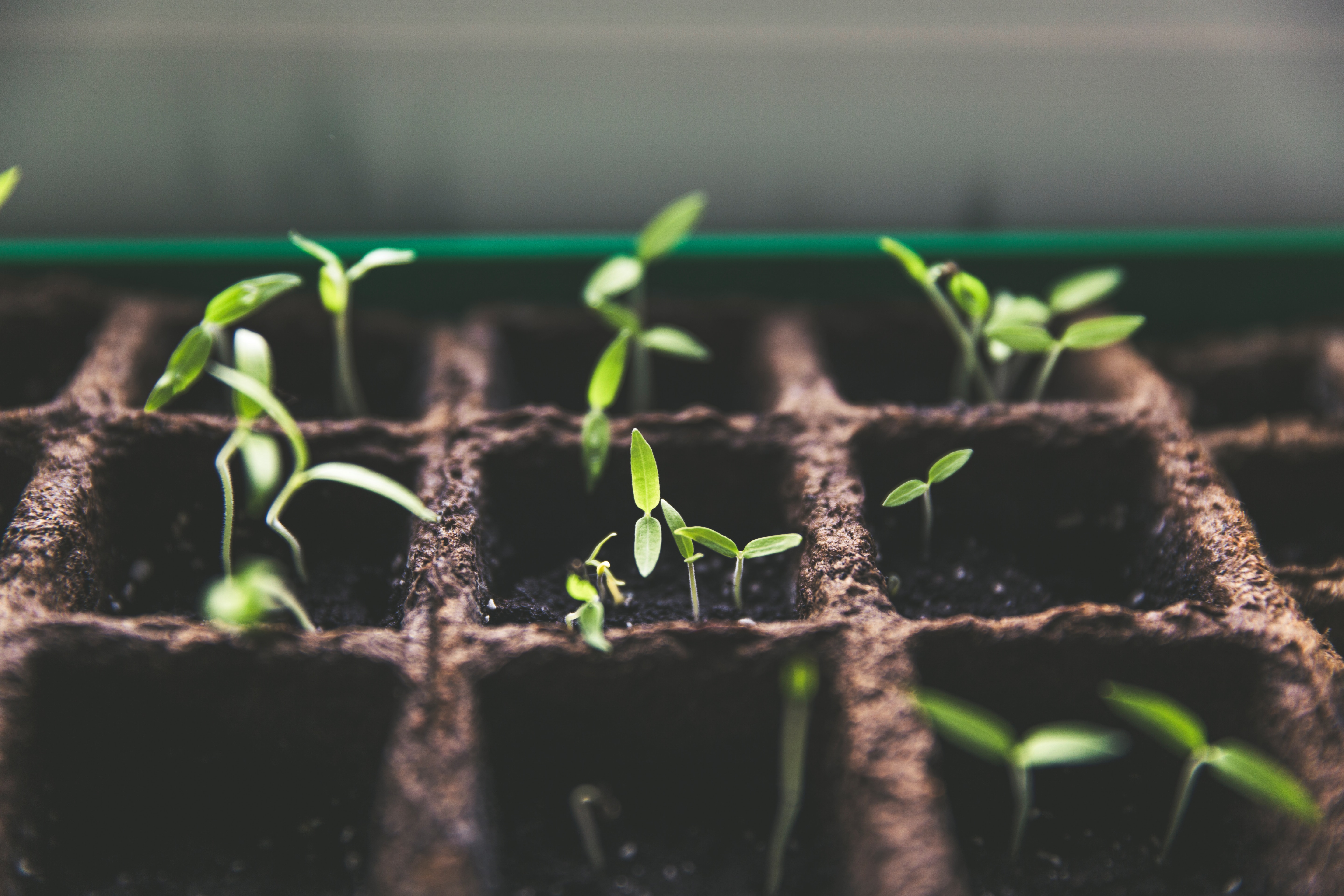 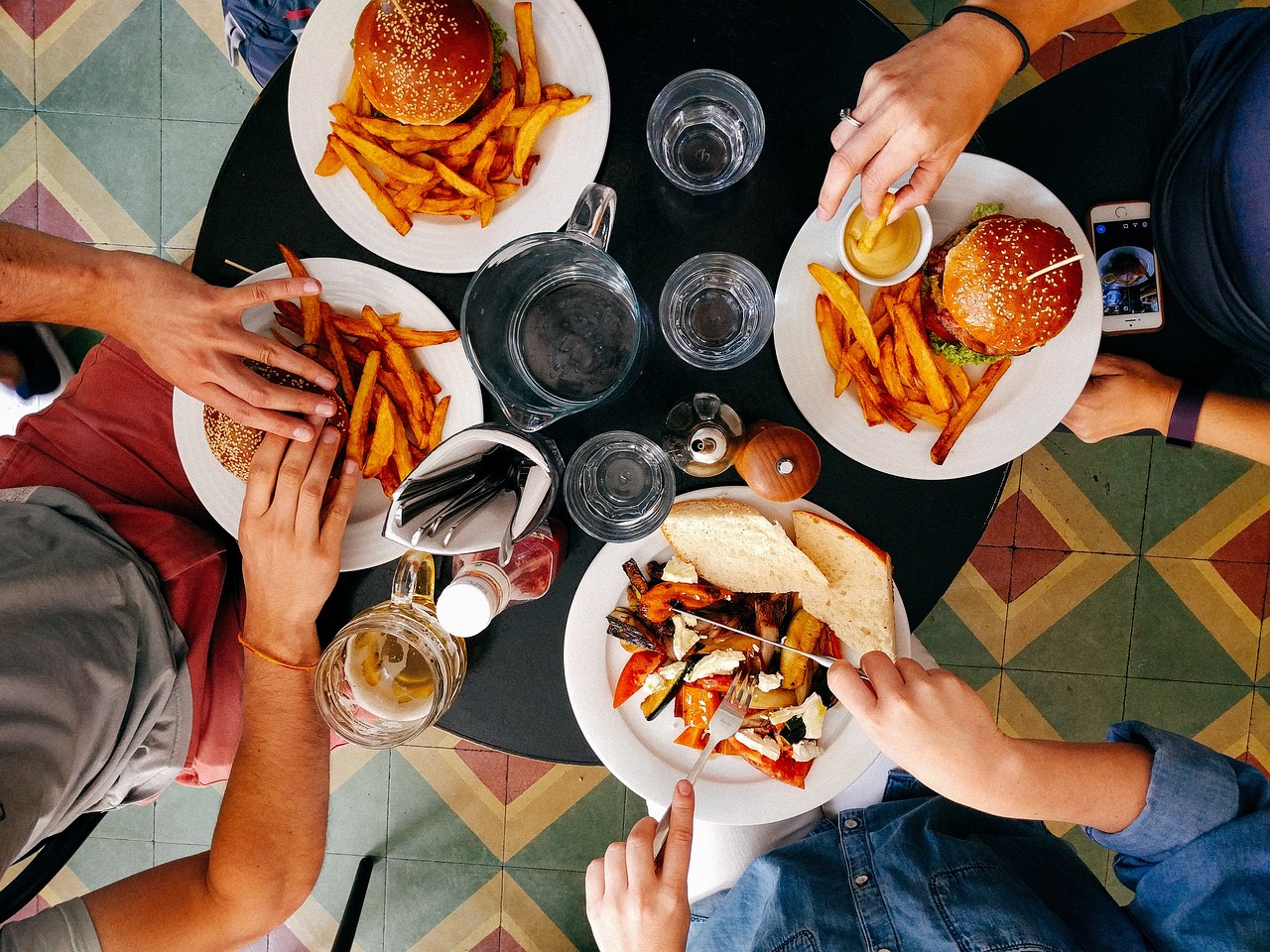 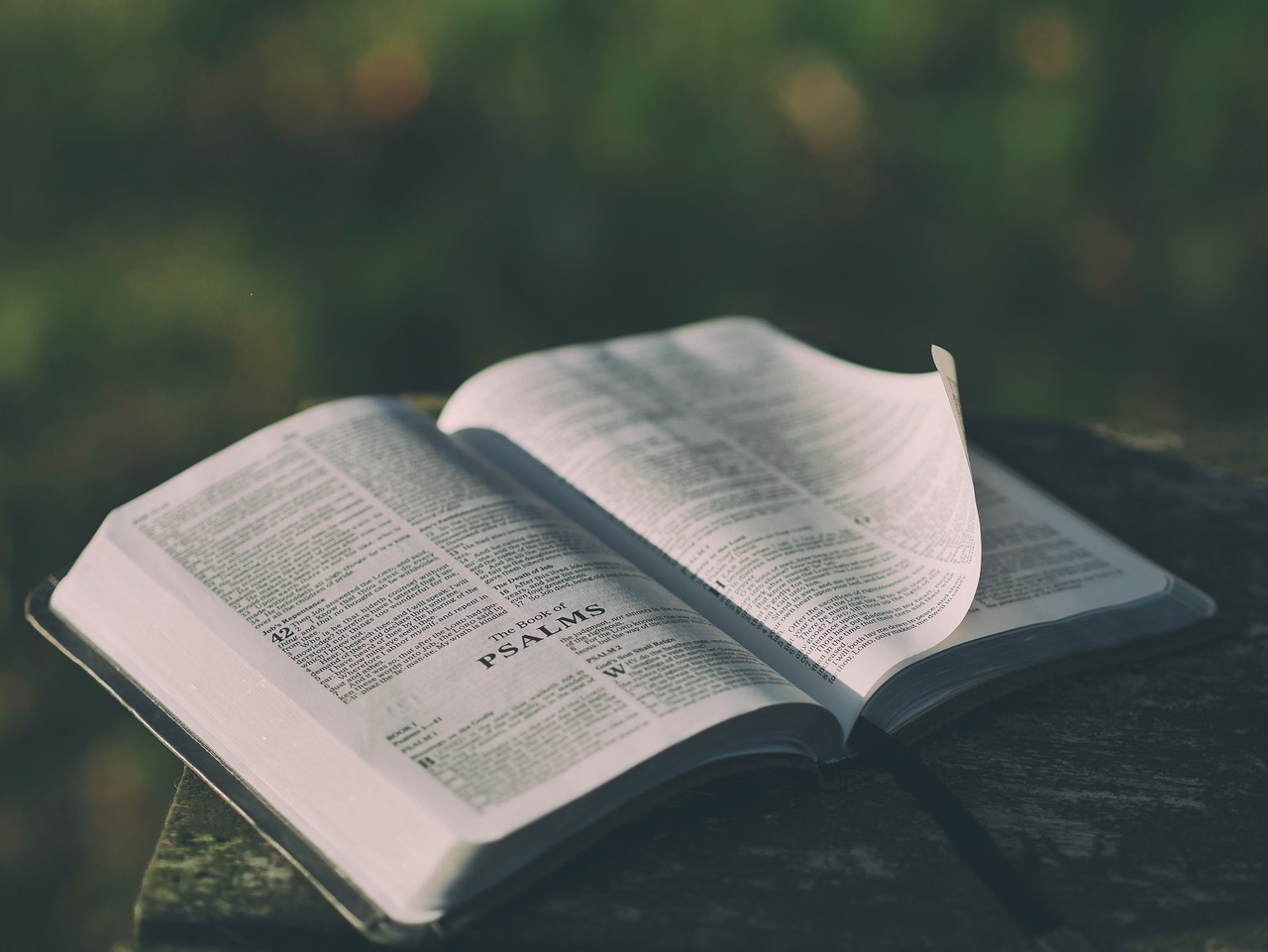 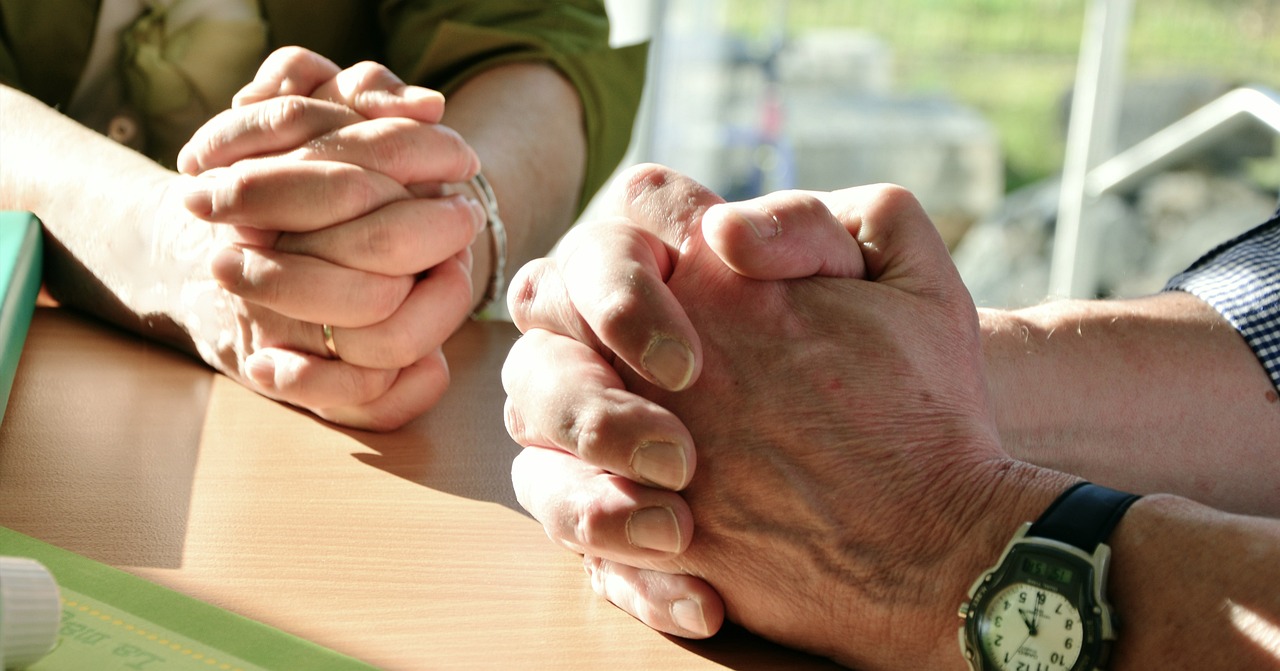 Worship
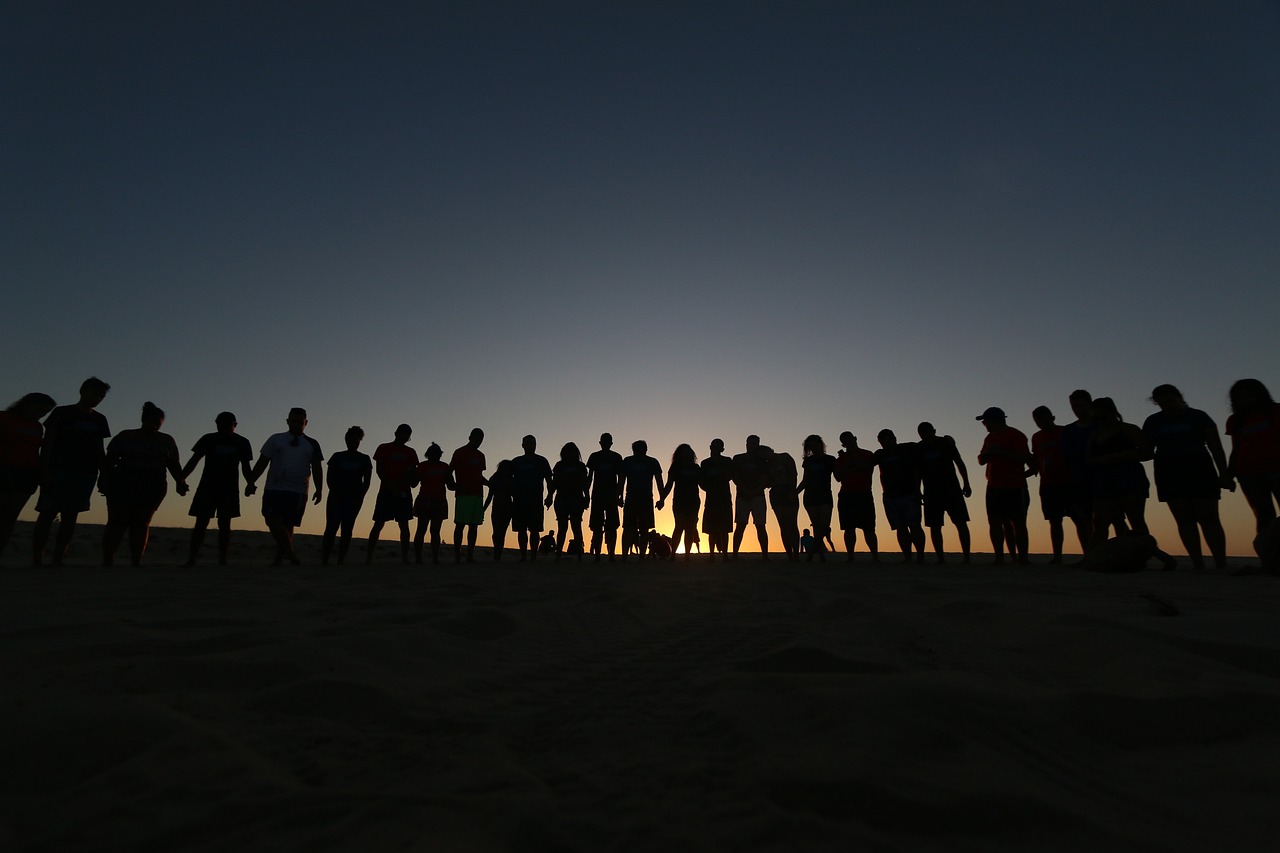 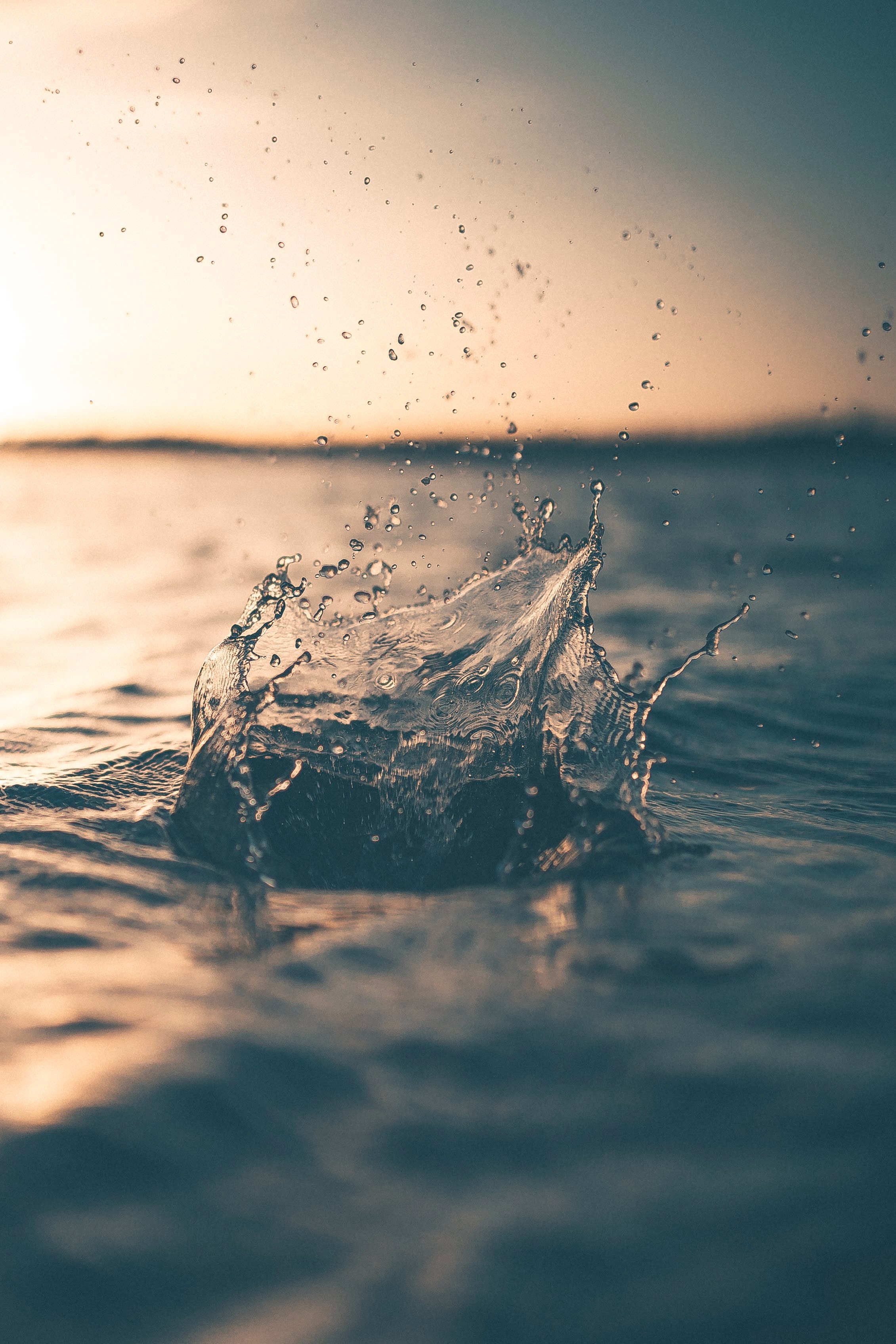 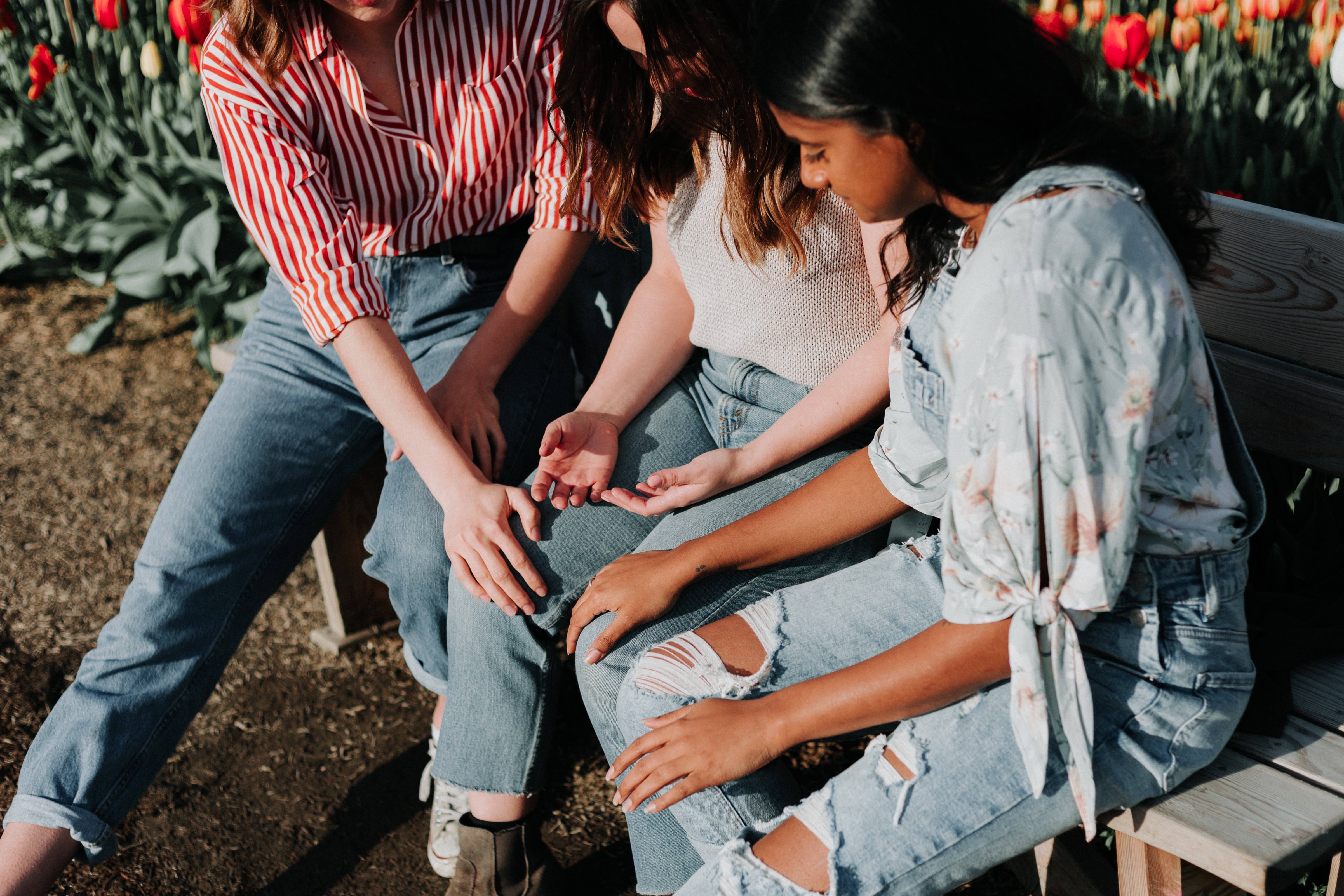 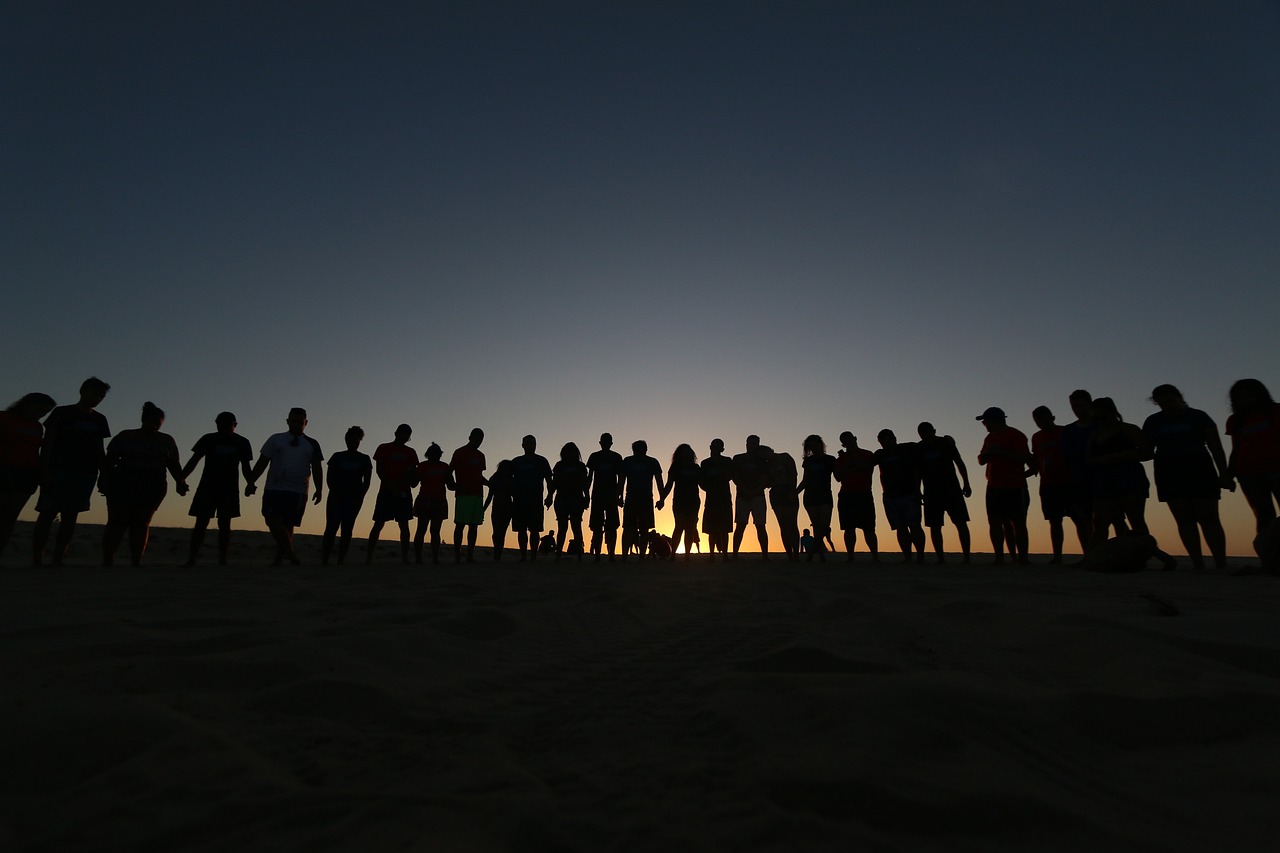 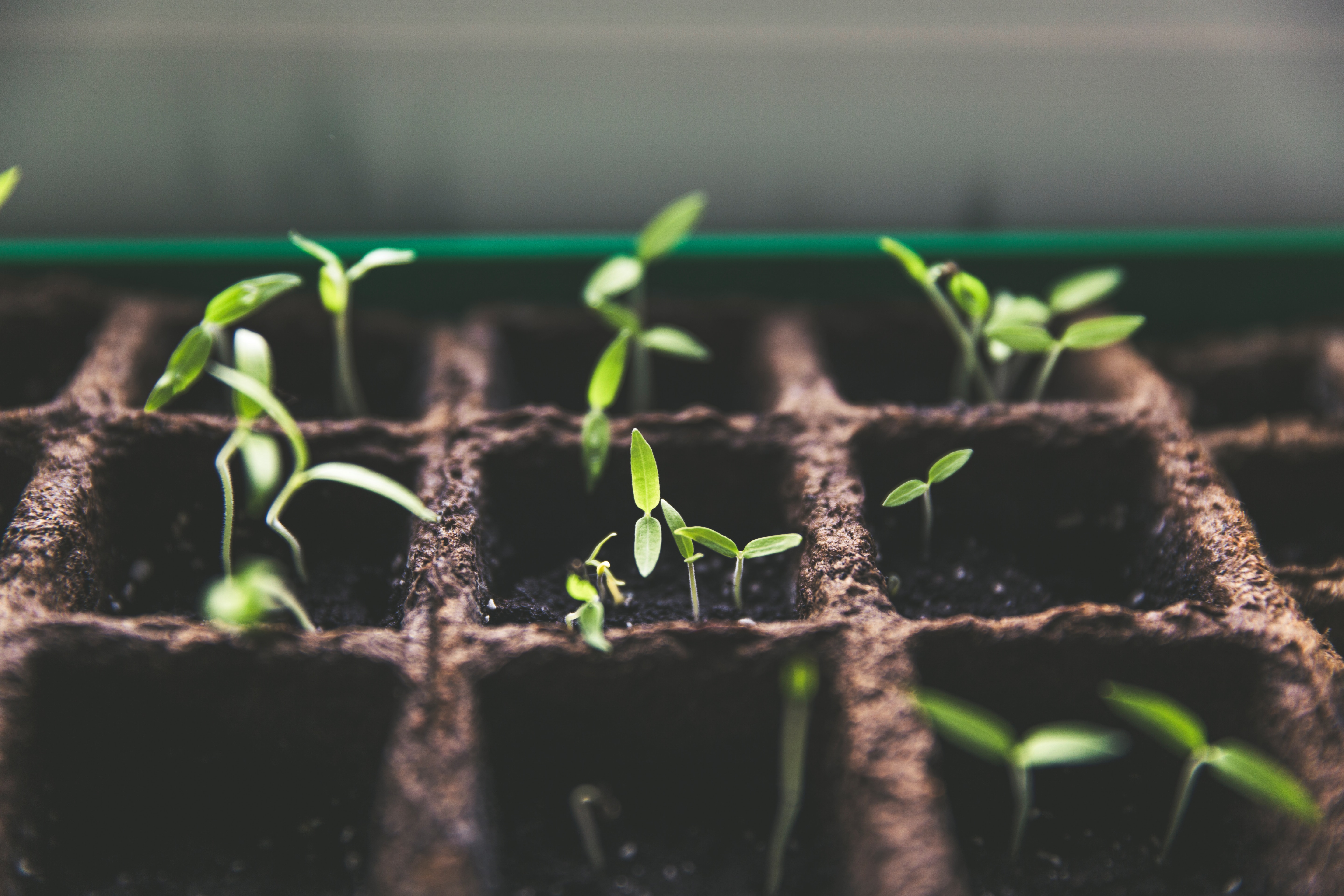 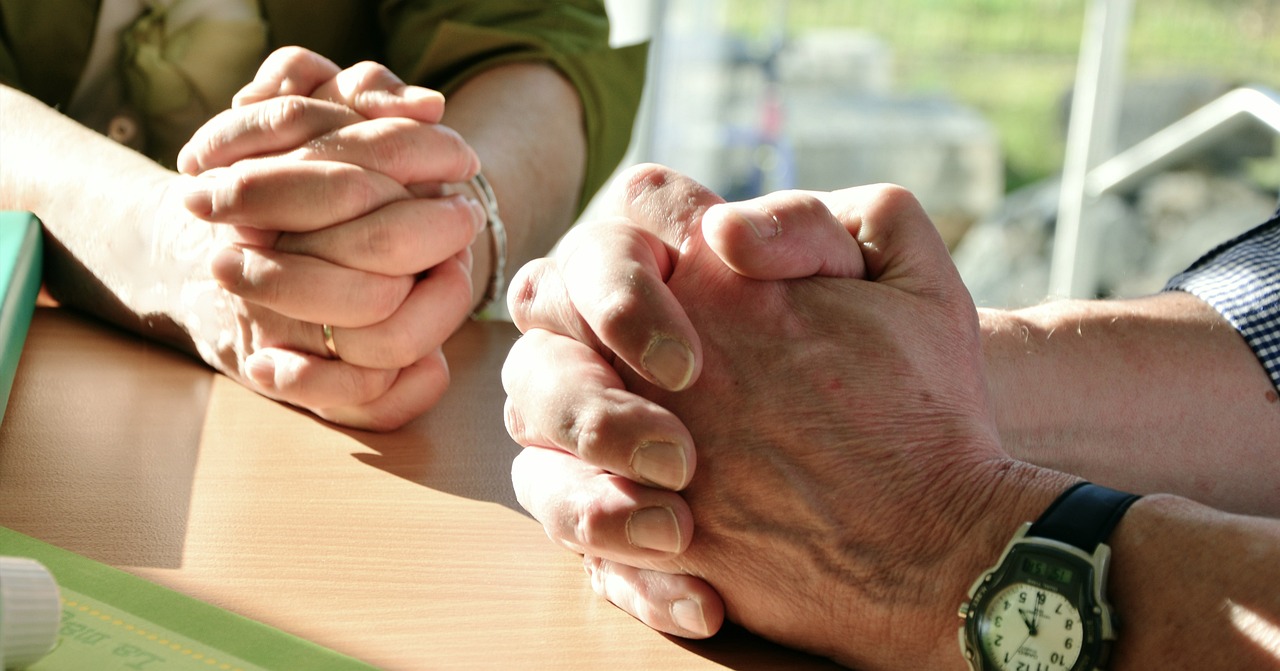 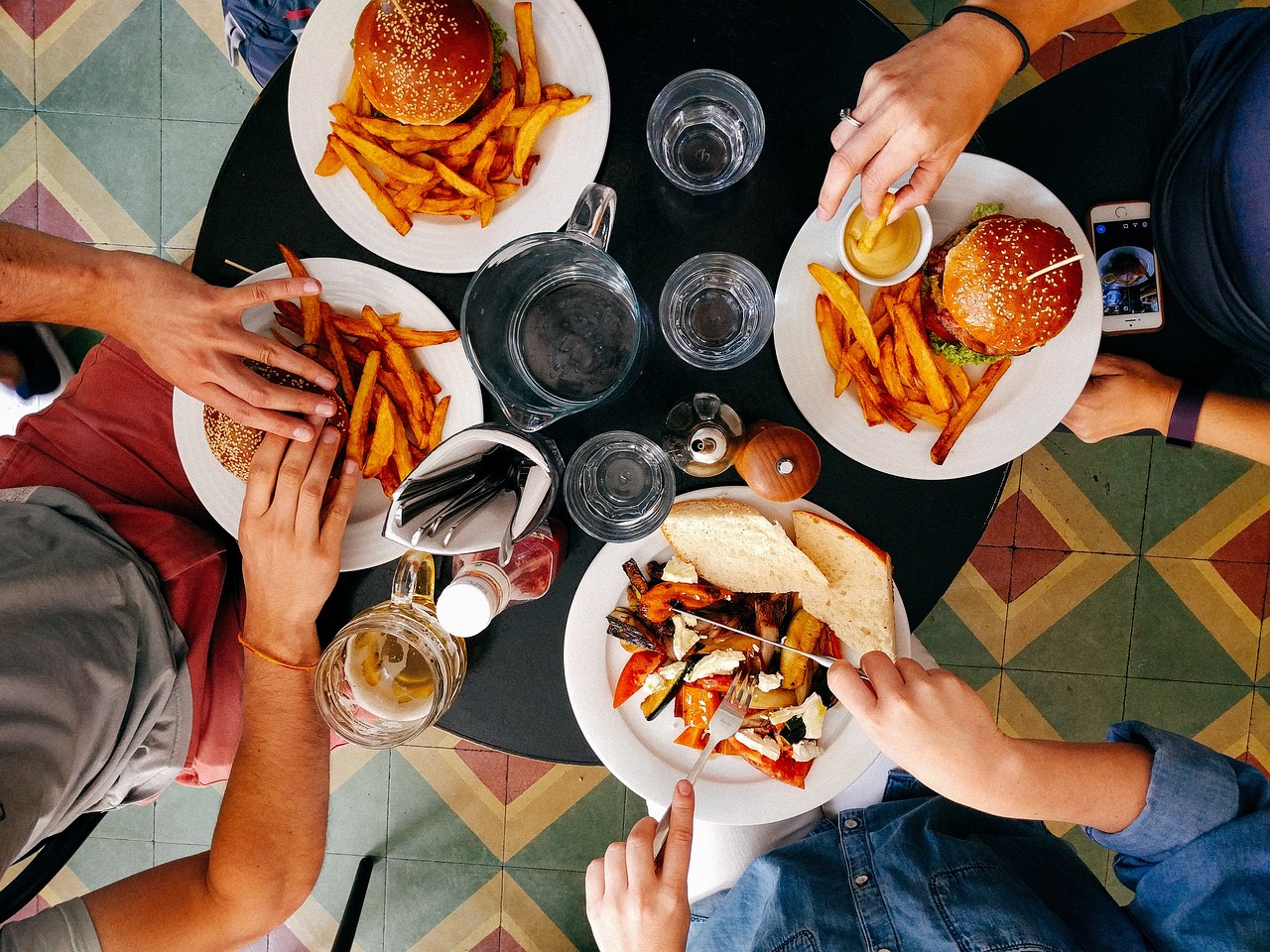 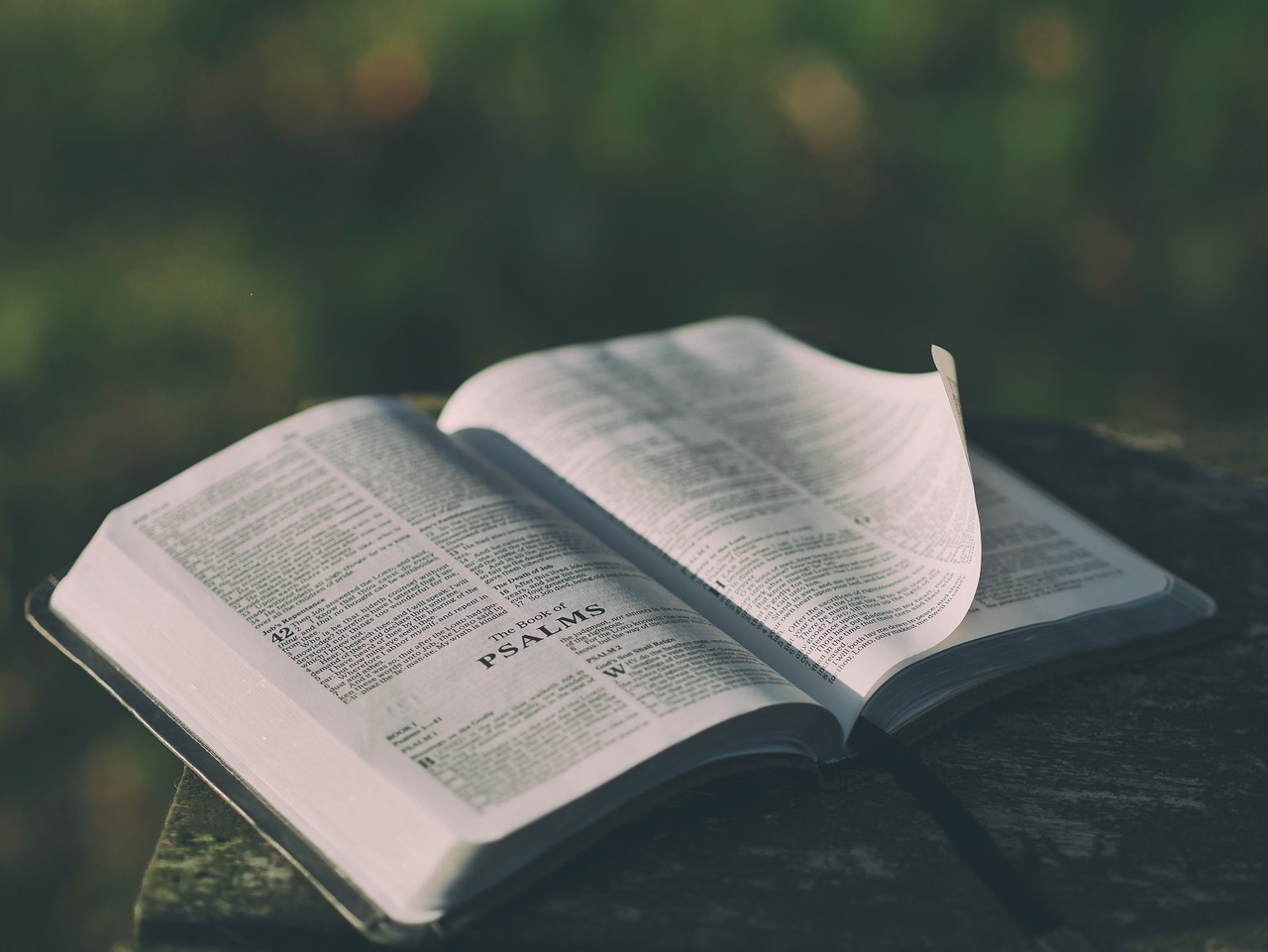 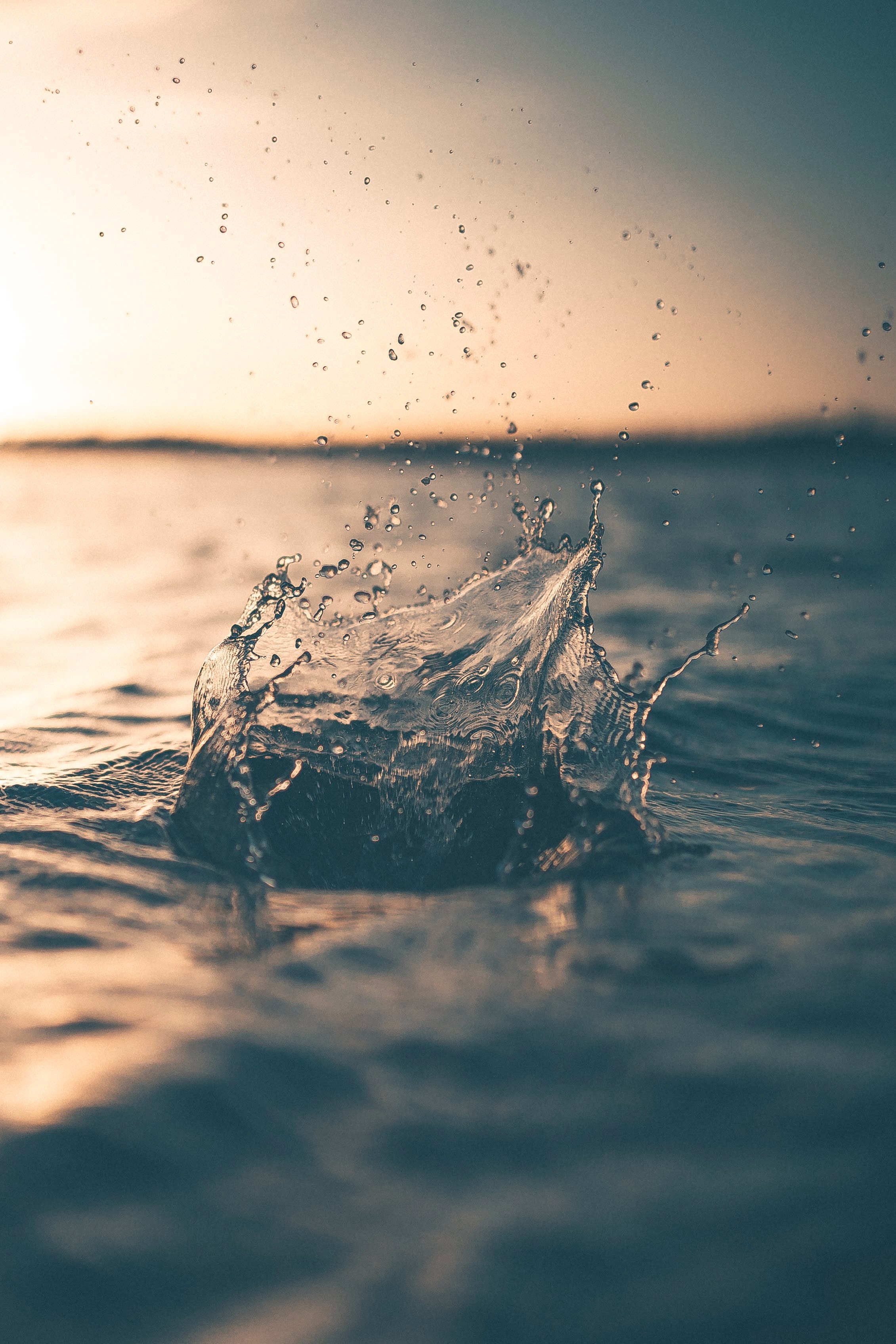 New Life
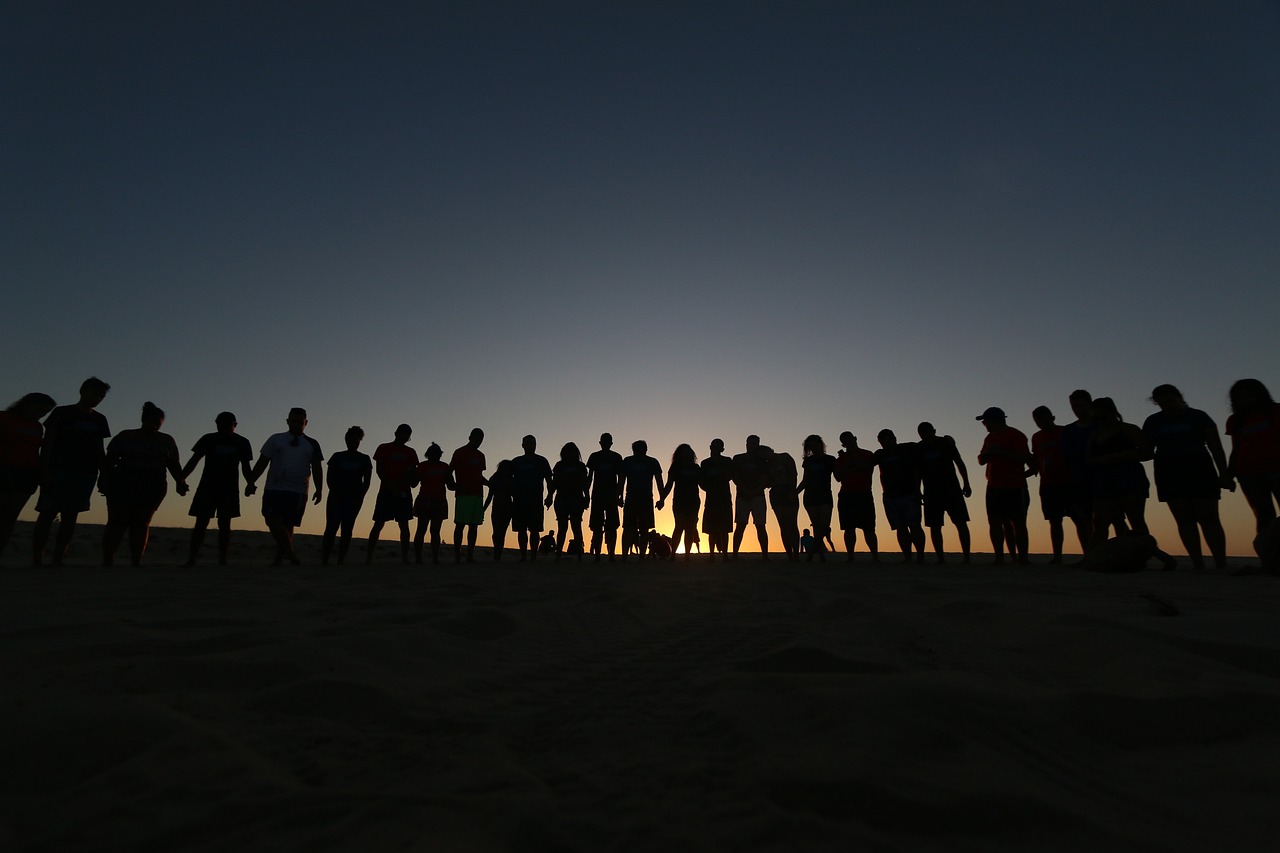 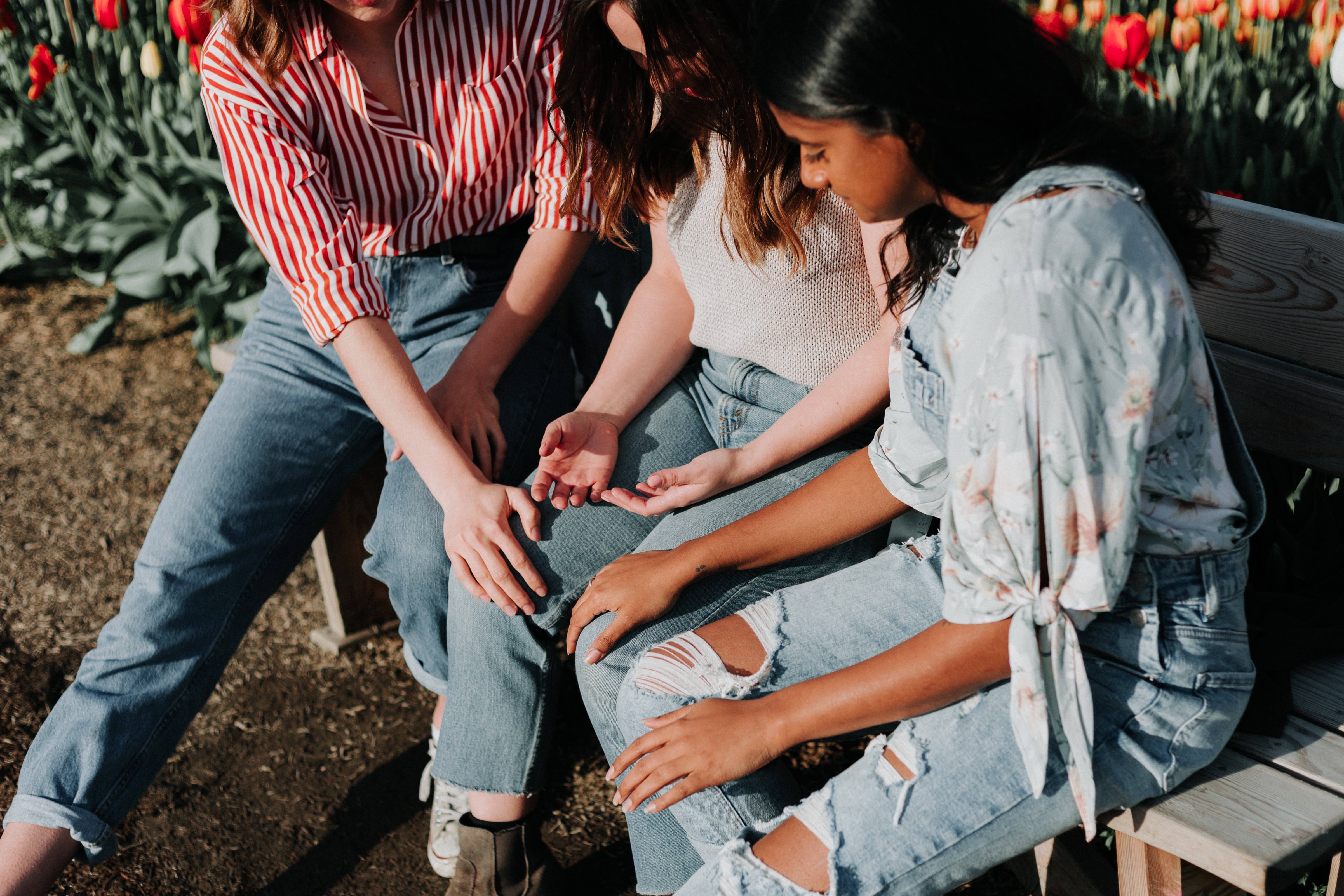 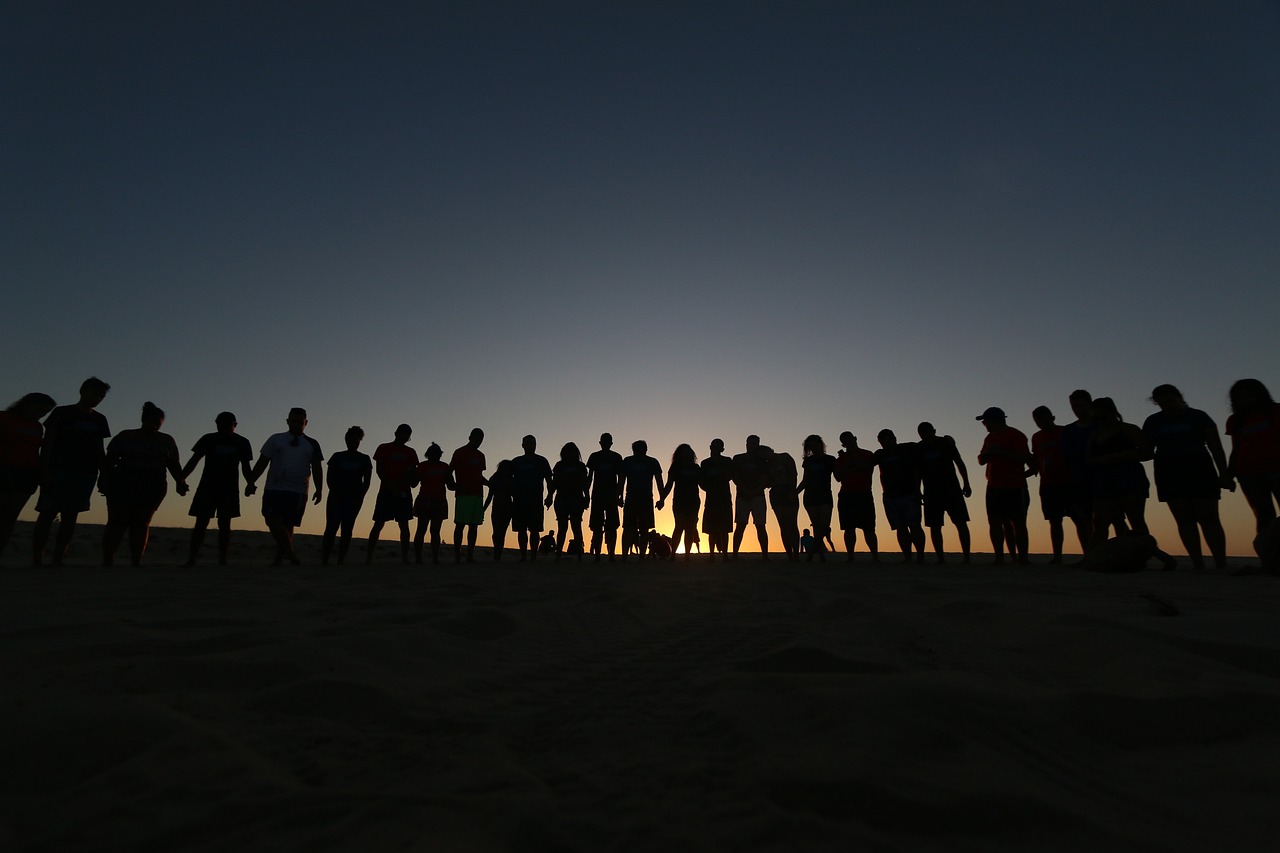 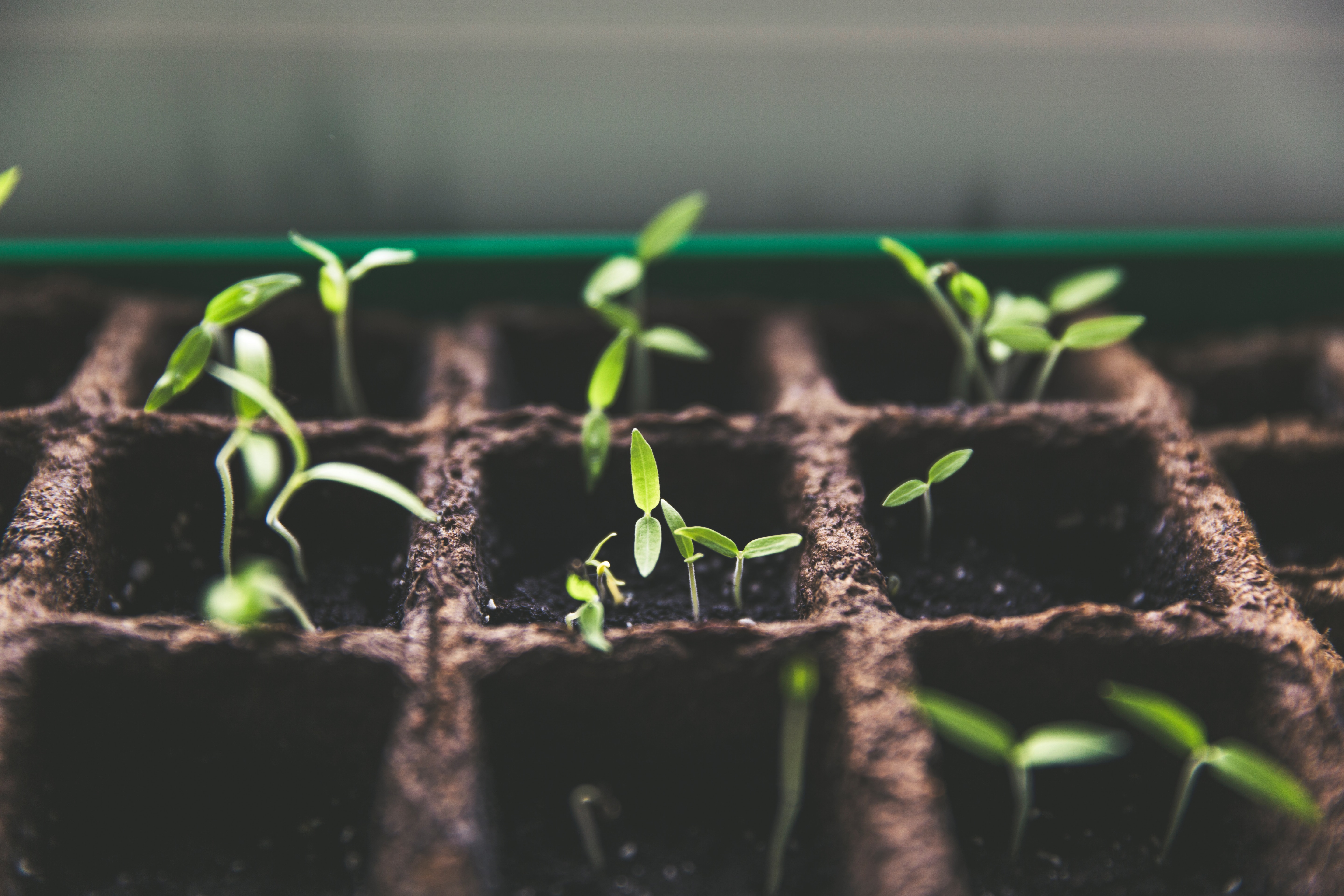 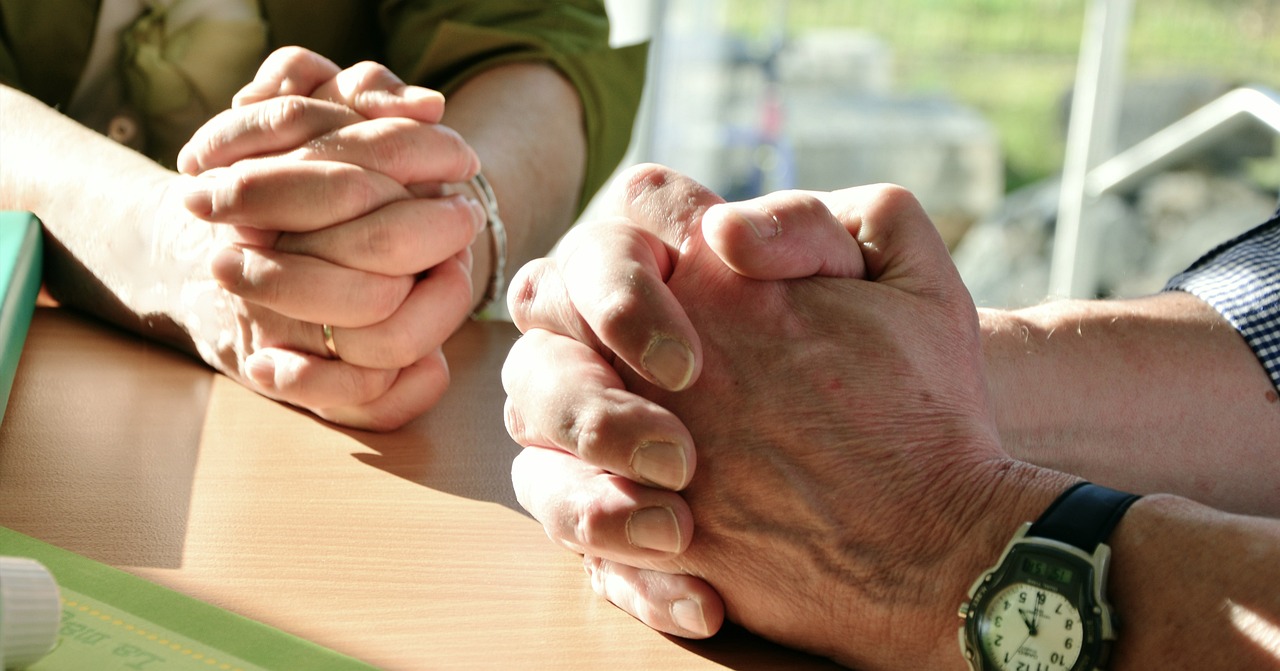 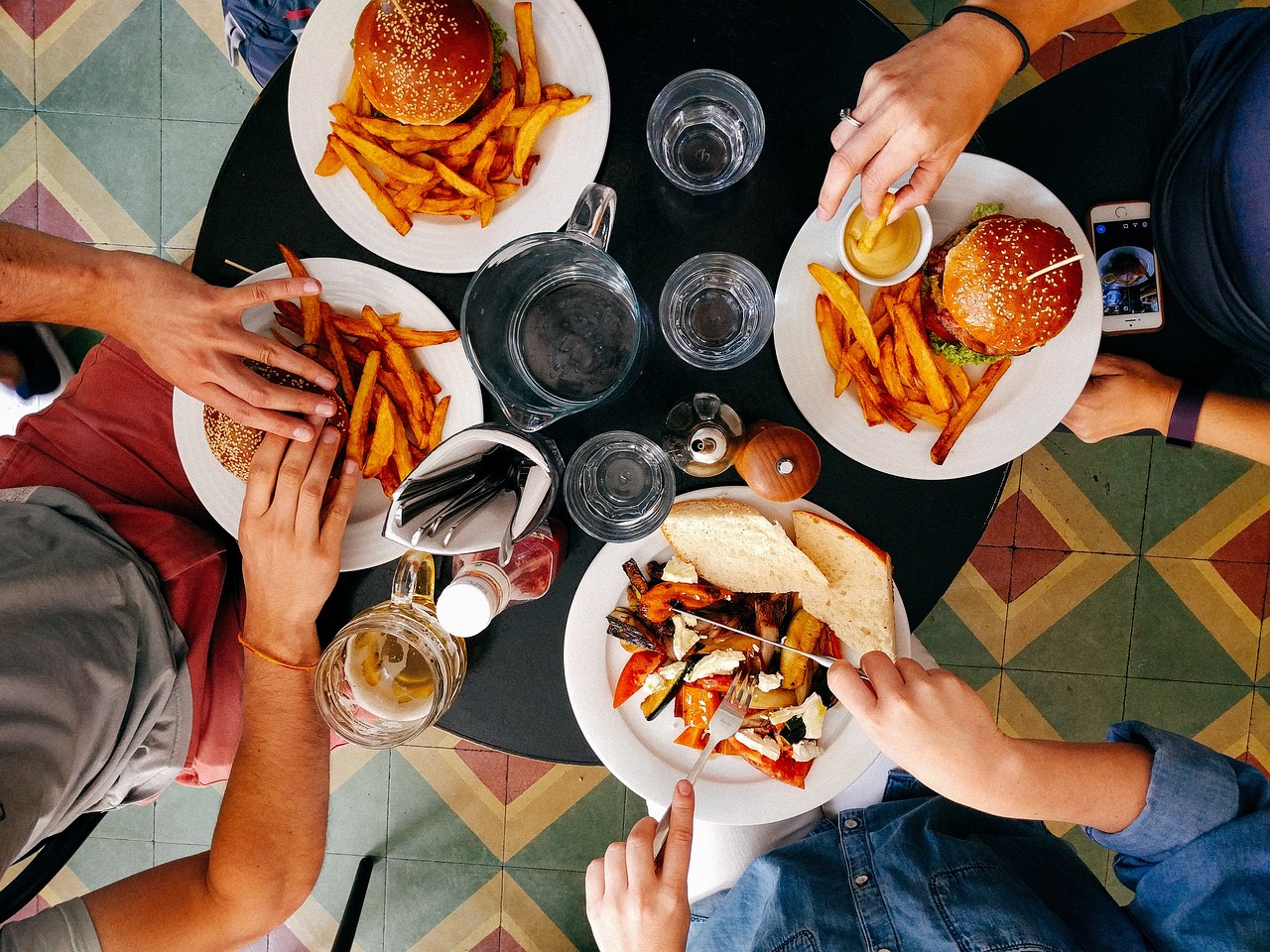 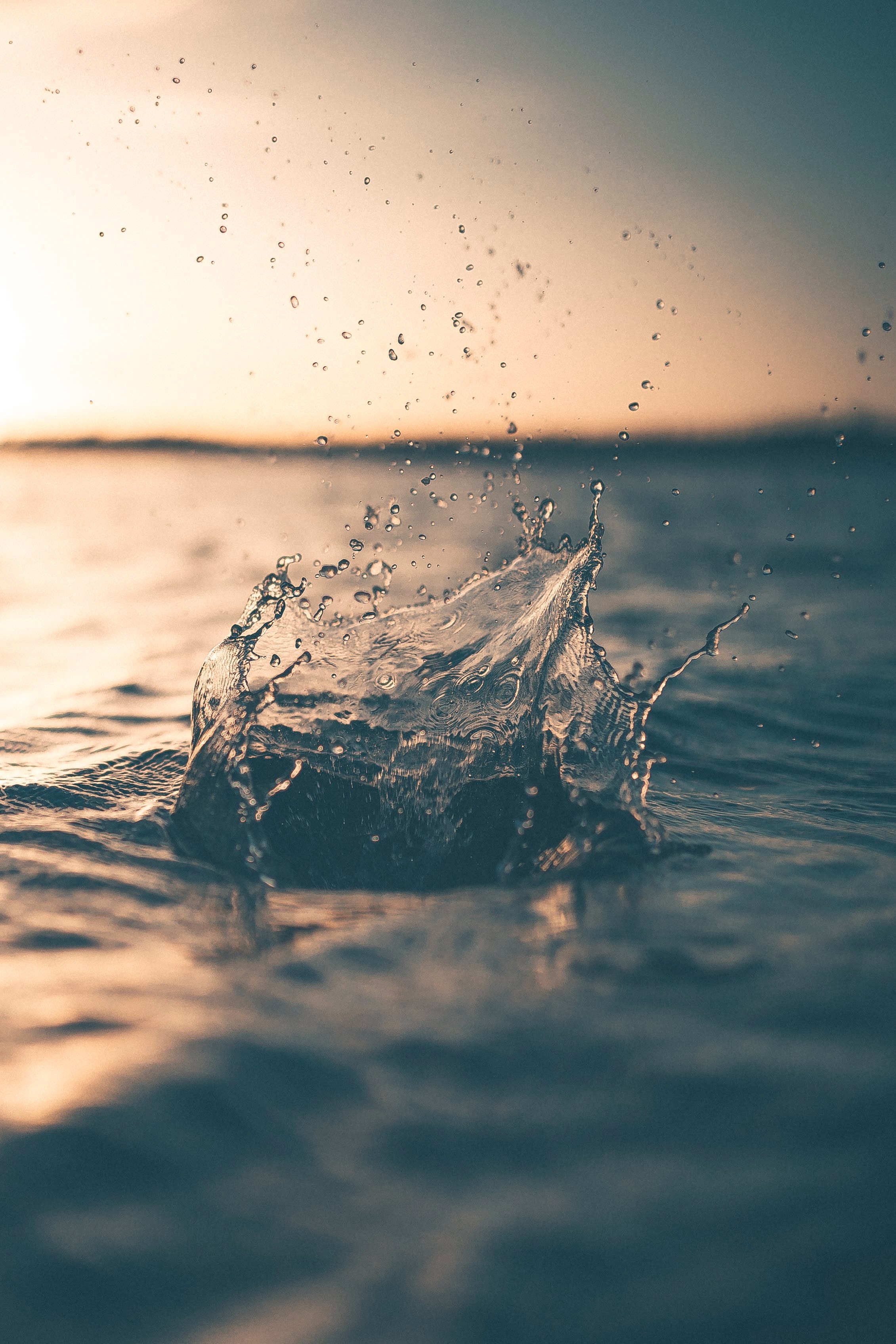 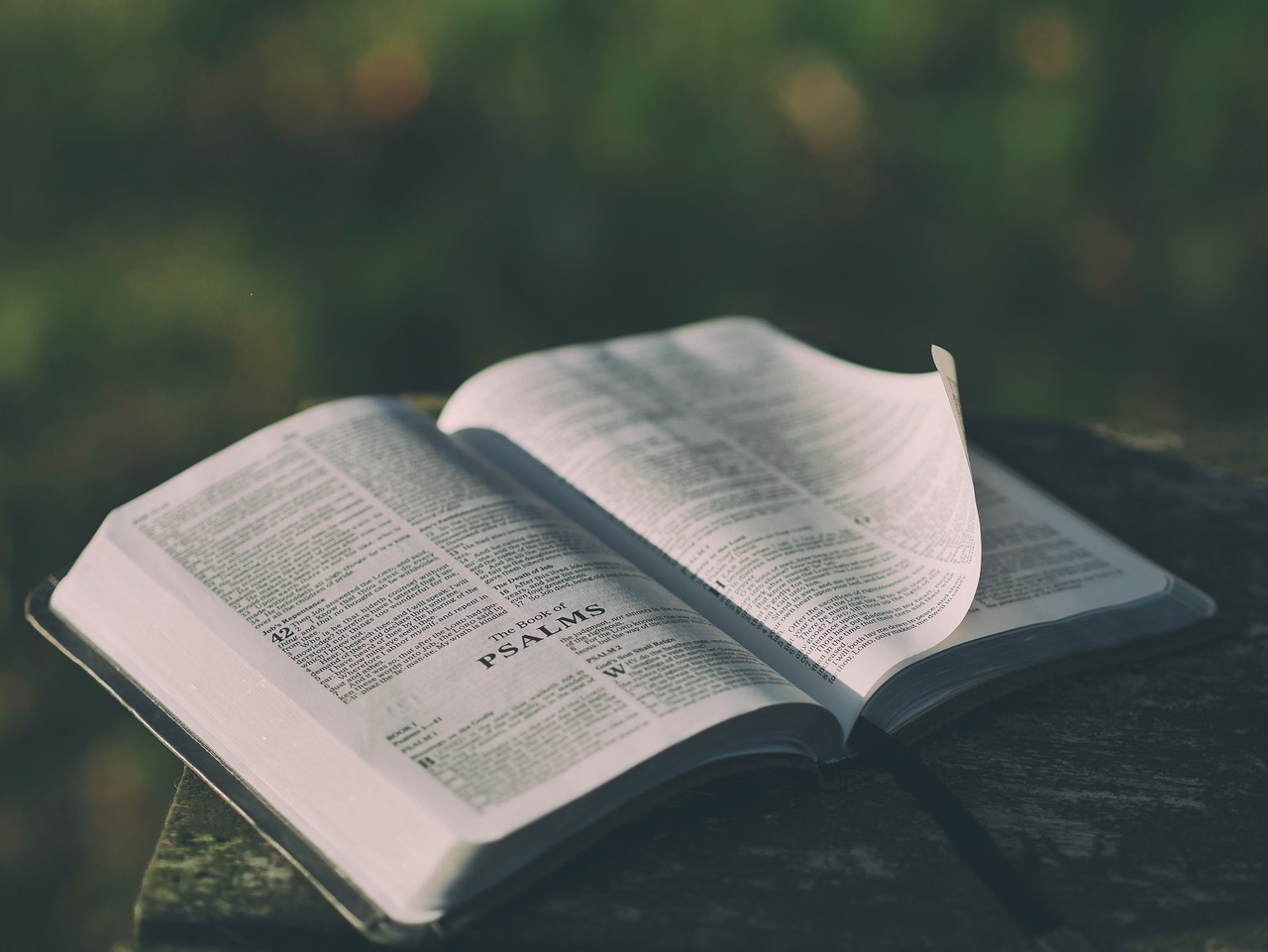